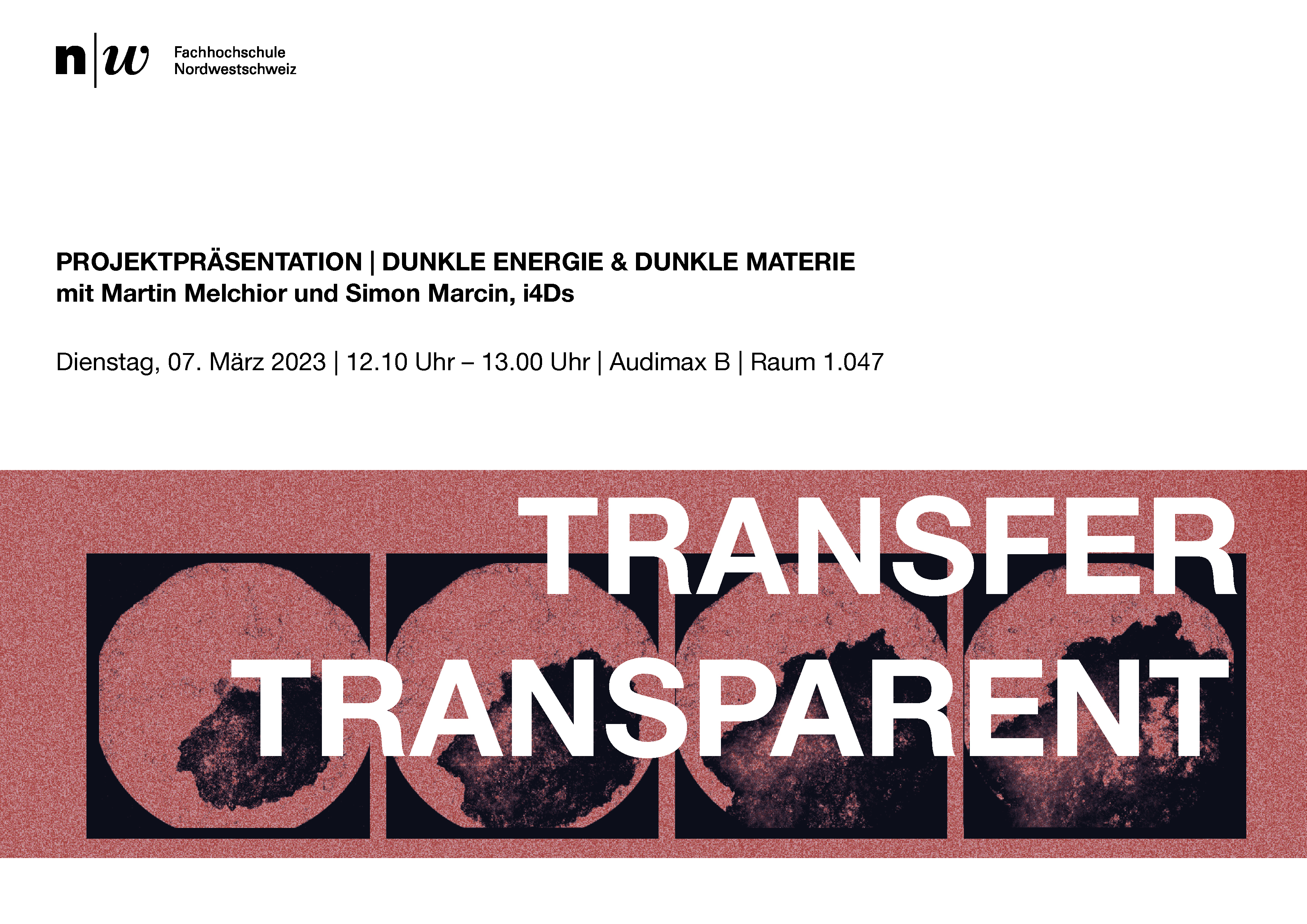 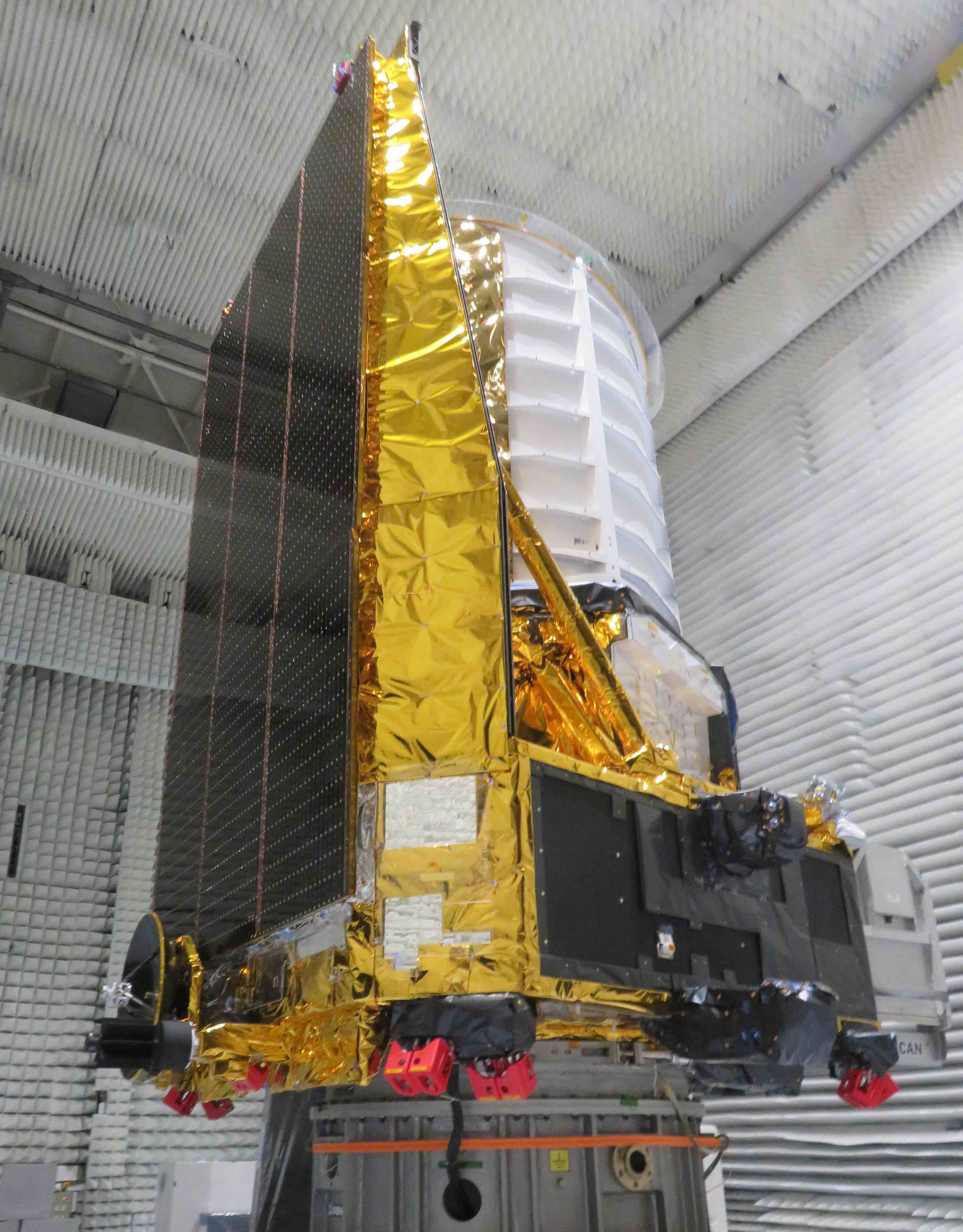 ESA’s Euclid Mission und der Beitrag vom I4DS
Transfer Transparent 
7 März 2023
Martin Melchior, Simon Marcin
Cannes, Feb 23’
[Speaker Notes: Arbeit am I4DS an Euclid seit 2010
Einerseits einen Einblick geben ins Euclid Projekt – andererseits erklären, welchen Beitrag wir gegeben haben.
Satellit ready to go – Bild von Cannes
Aufbau mit dem Hauptspiegel, Unterbau mit den Instrumenten.
4.4m Höhe, 3.1m Breite]
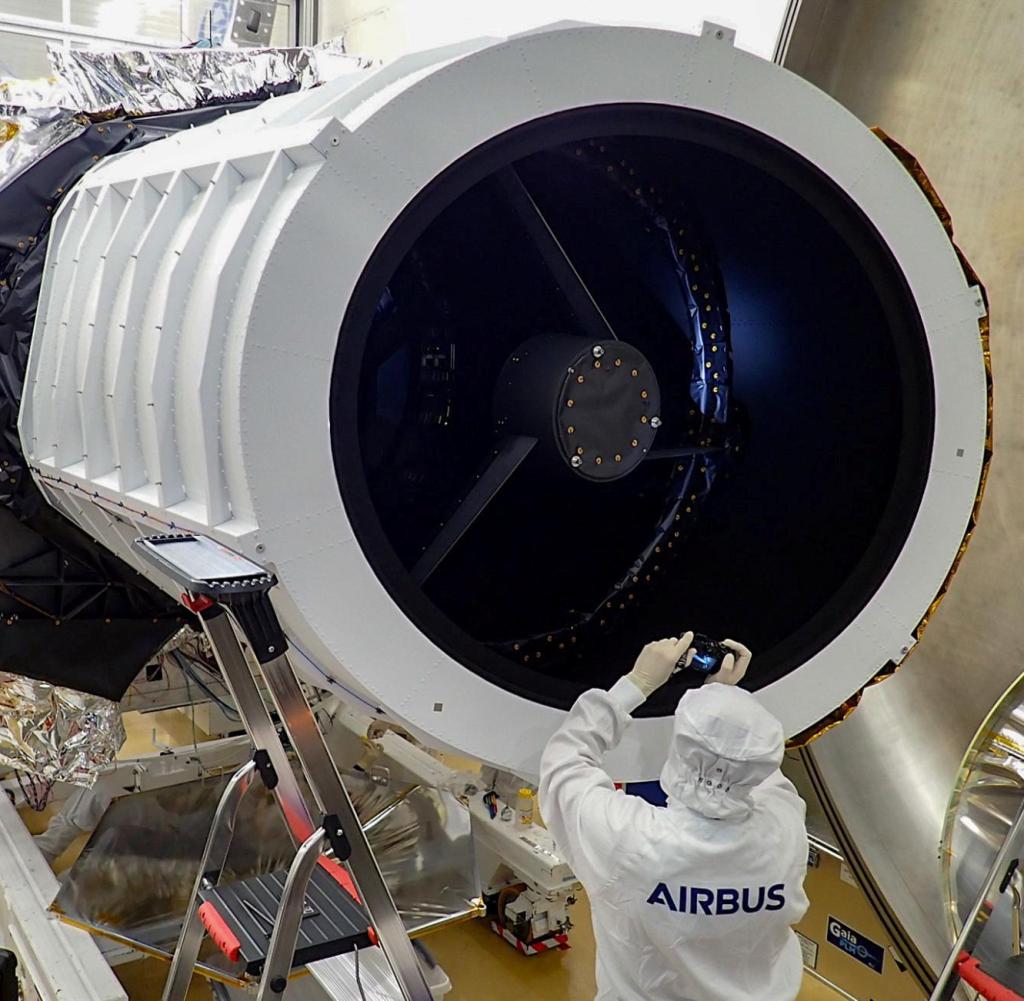 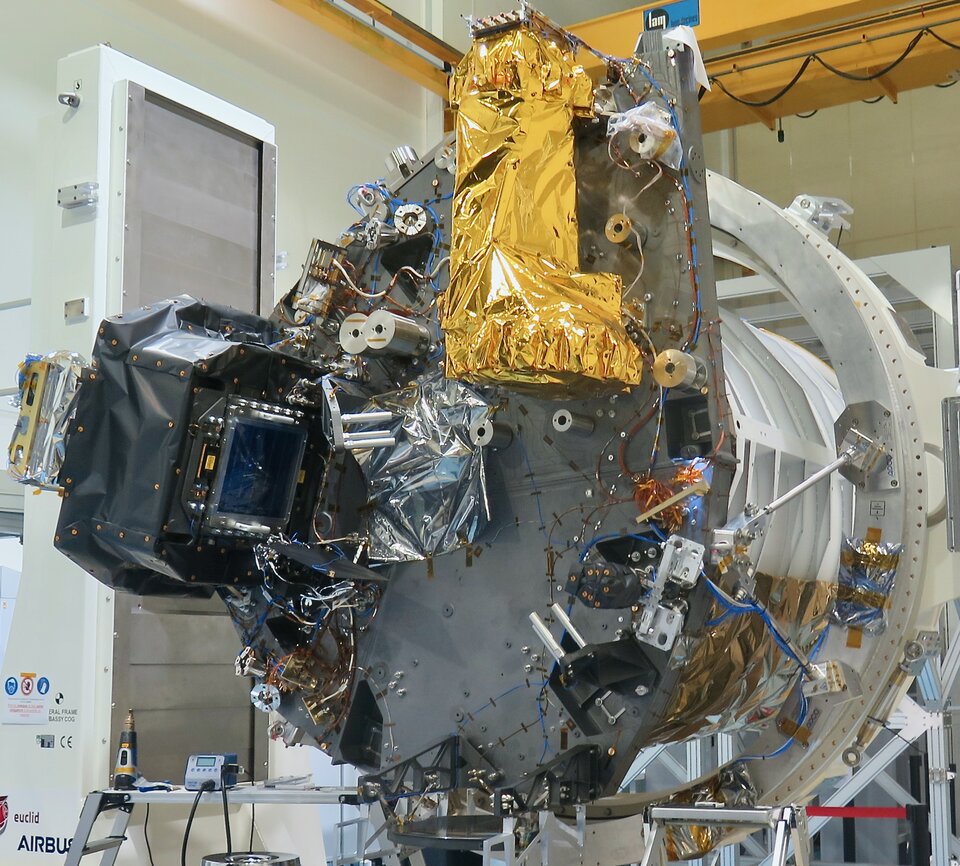 VIS camera (600 mega pixels)
NIR Spectrometer und Photometer
Haupt-Spiegel (1.2m)
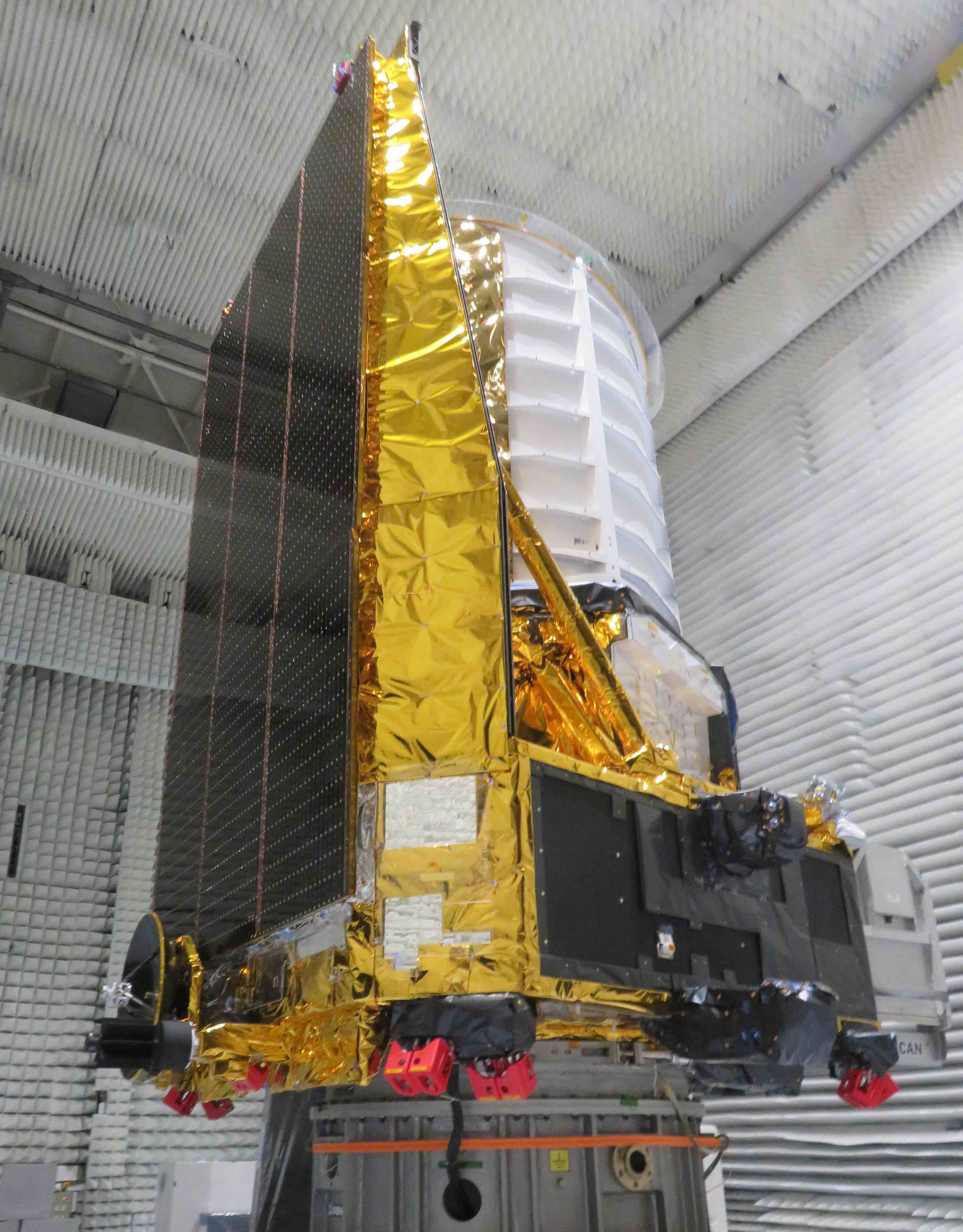 Euclid auf dem Weg zum Start und zum L2
… nach >10y Entwicklung …

Letzte Tests (Cannnes) 	März 23
Transport nach 	April 23Cape Canaveral

Montage auf 	May 23Falcon-9 (SpaceX)

Start 	July 23
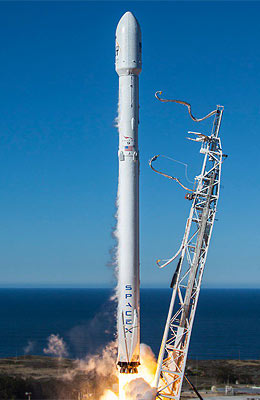 Cannes, Feb 23’
Transfer zum L2
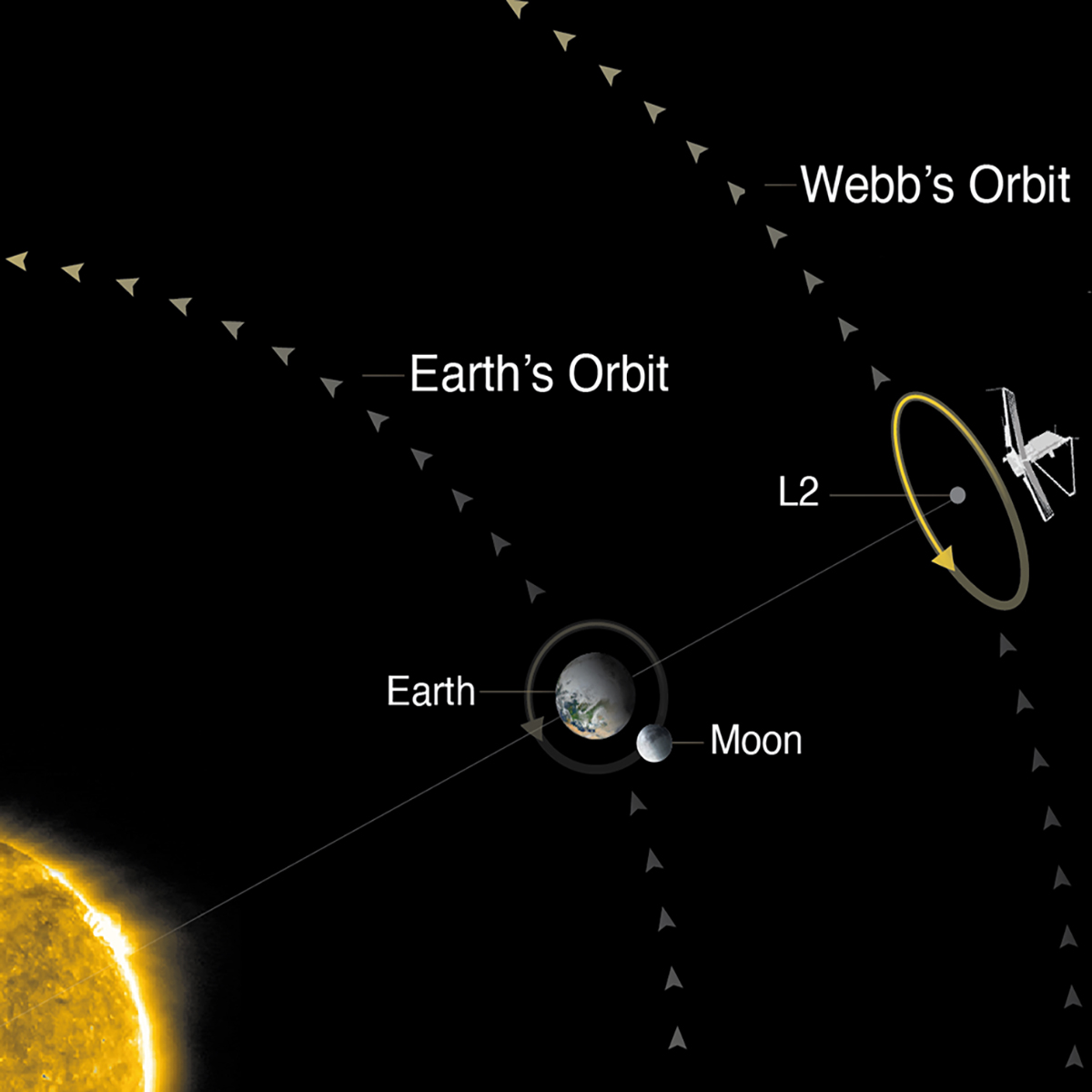 Euclid’s Orbit
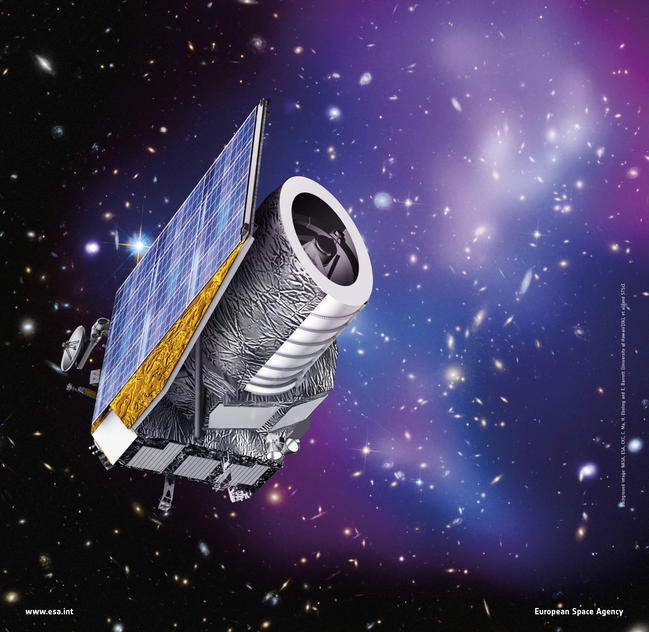 Lagrange Punkt L2: Gravitations- und Fliehkräfte heben sich auf

Stabile thermische Bedingungen

Satellit bleibt in Erdnähe
Euclid
JWST
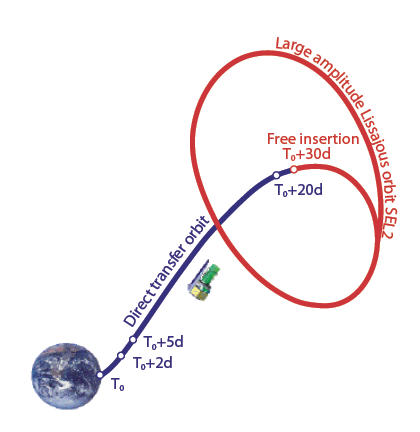 Euclid Survey
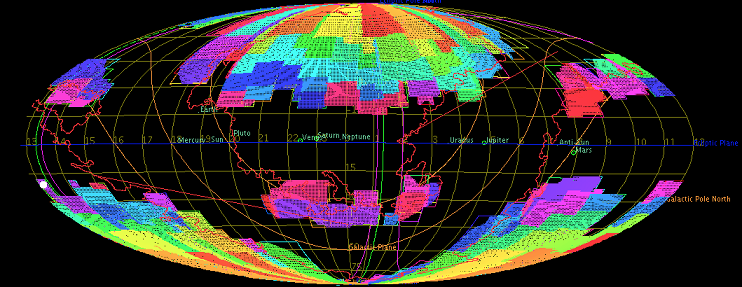 Survey:15’000 deg2

~1/3 des Himmels
mehrere 150k HD Bilder (~6.5 GB / Bild)
>1 Milliarde Galaxien
Farben: Survey-Jahre
[Speaker Notes: Interessanter Bereich: Nordhemisphäre!
Warum ausgesparte Regionen?]
Euclid Survey
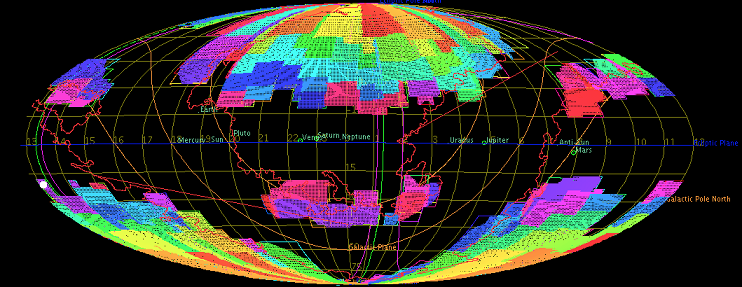 Milchstrasse
Ekliptik
Mollweide projection of the entire sky in ecliptic coordinates
Vermeide helle Quellen: Milchstrasse, Ekliptik
Wide Survey, Deep Fields
JWST, 2022
Wissenschaftliche Ziele
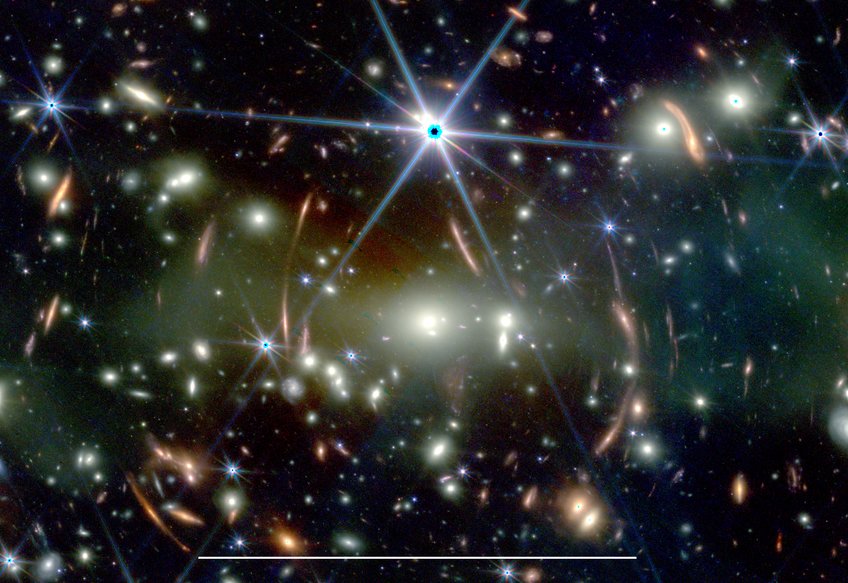 Dunkle Materie: Mapping the DarkDunkle Materie übt (gravitativen) Linseneffekt aus und führt zu messbaren Formveränderungen der beobachteten Galaxien (weak + strong)

Dunkle Energie: Ausdehnung des Universums
Messung der Verteilung der (sichtbaren) Strukturen in ihrer räumlichen und zeitlichen Anordnung (Clusters, Rotverschiebung) -> beschleunigte Ausdehnung

… und vieles mehr …
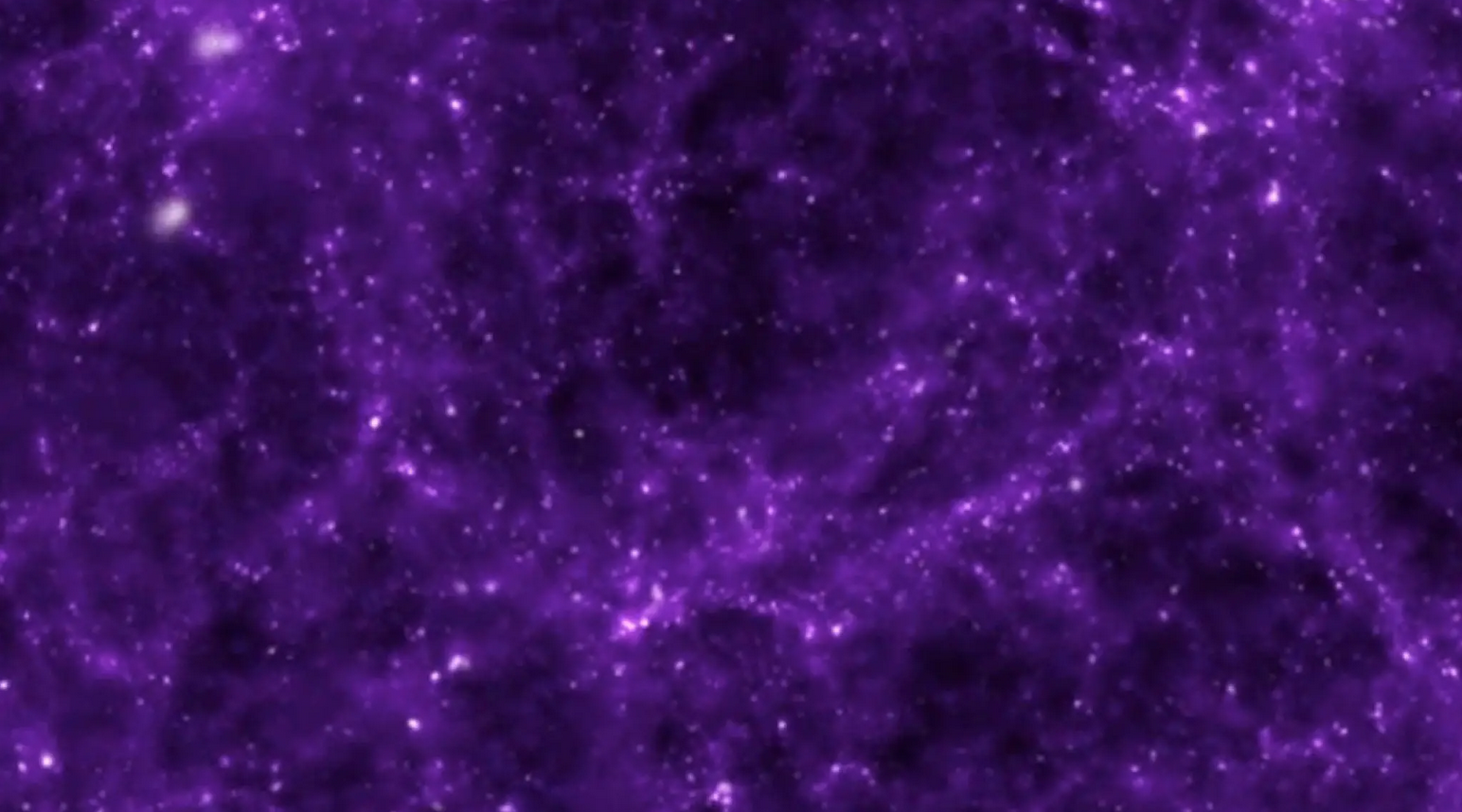 Simulation (UCB, Harvard)
[Speaker Notes: Scientific analysis and interpretation of data led by Euclid Consortium
Probe expansion history of Universe and evolution of cosmic structures]
Euclid: Mapping the Dark Universe
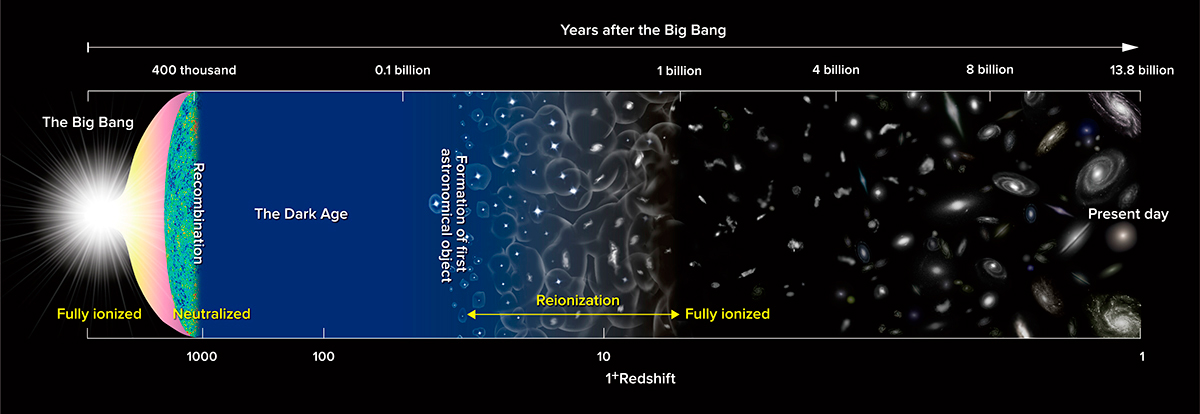 NISP Photometer
Y (920-1146 nm)
J (1146-1372 nm)
H (1372-2000 nm)
EXT
Pan STARRS, DES, KIDS, RUBY,…
VIS, NIR Imaging
NIR Spectrography
VIS Imager
550-900 nm
NISP 
Spectrograph
[Speaker Notes: Durch entfernte Galaxien ausgesandte Strahlung erfährt eine Rotverschiebung durch die Ausdehnung des Universums (kosmologische Rotverschiebung). Effekt grösser, je länger die Strahlung unterwegs war zu uns. Daraus ergibt sich ein Zusammenhang zwischen Rotverschiebung und Alter der beobachteten Objekte.
Mit geeigneter Instrumentation erhält man so ein Beobachtungsfenster in die Vergangenheit.
Bei Euclid: VIS, NIR]
Euclid Pipeline
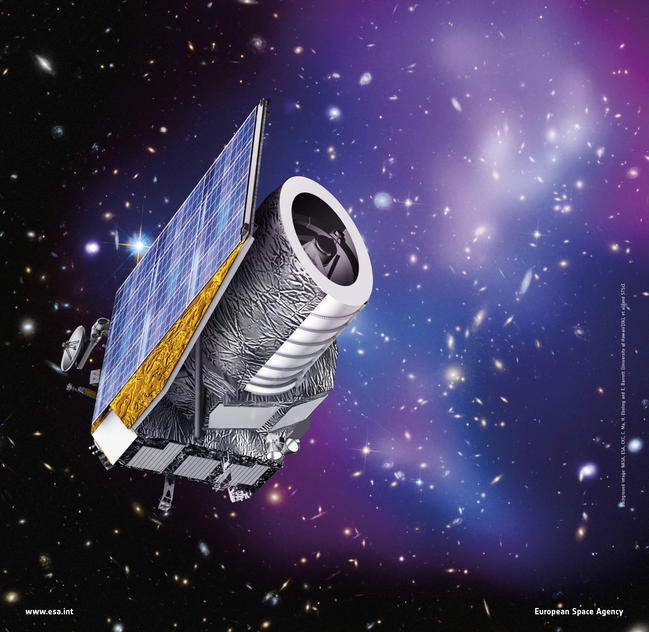 DES, PanStarrs, Rubin, etc.
Bsp: Details der MER Pipeline
>10PB
~1PB
Komplexe Daten-Verarbeitungs-Pipeline strukturiert in sog. Processing Functions (PF)

Jede PF eine komplexe Kette von Verarbeitungsschritten. 
Daten Volumen: ~150 PB(Euclid-Daten, externe Daten, Zwischen-Produkte)
End-Produkte im ESA Legacy Archiv
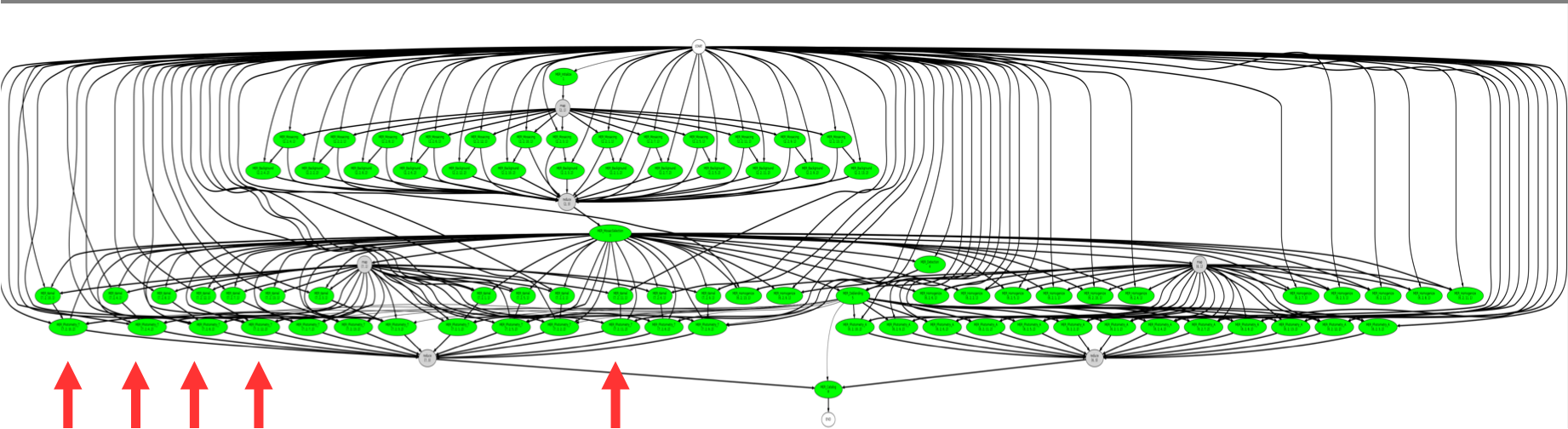 EXT
Level0
Level3
Level1
Level2
LevelS
VIS
SPE
NIR
SHE
MER
ExternalData
InstrumentModel
ExternalData
SOC
IOT
SIR
PHZ
LE3
SIM
Euclid’s Science Ground Segment (SGS)
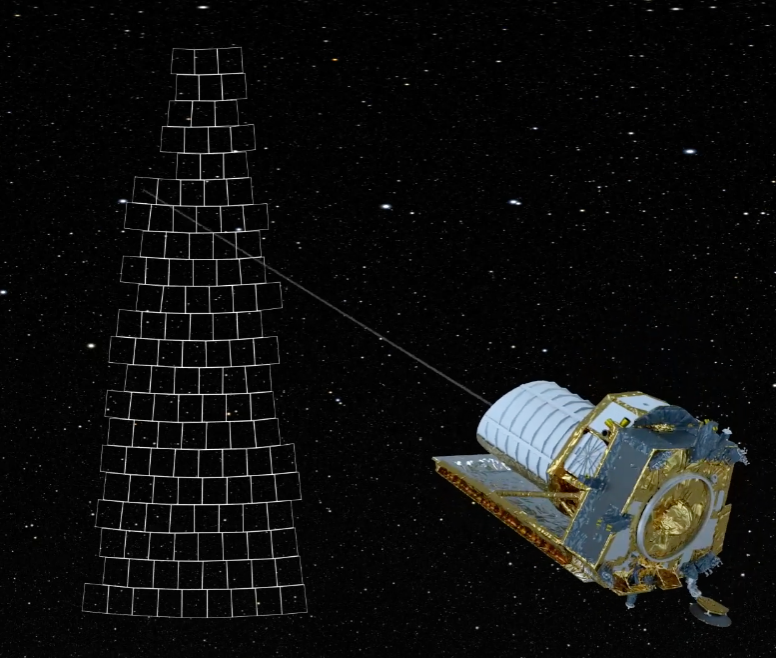 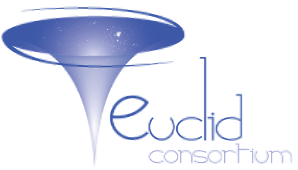 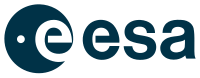 SDC-US
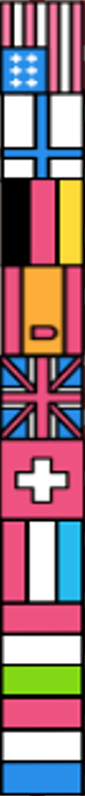 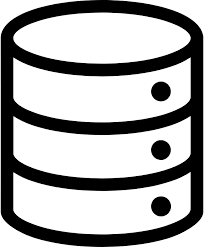 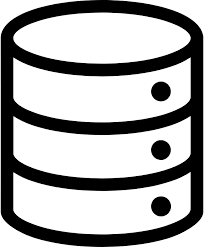 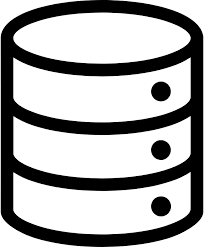 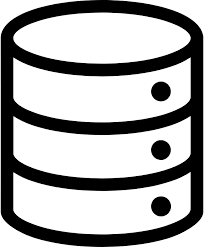 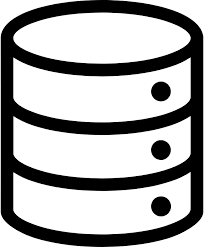 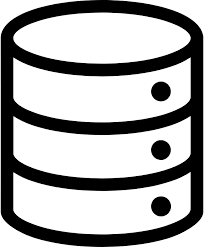 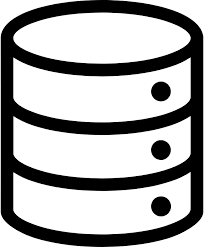 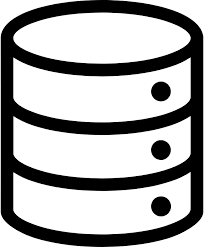 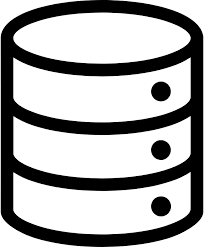 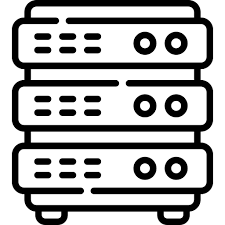 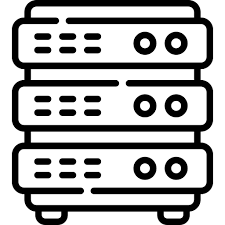 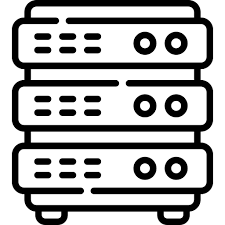 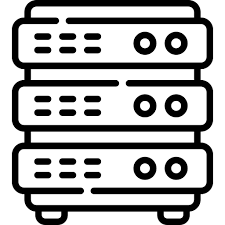 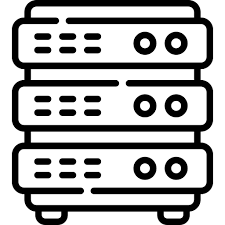 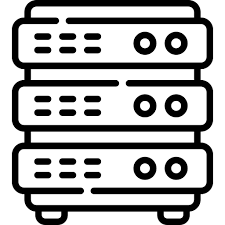 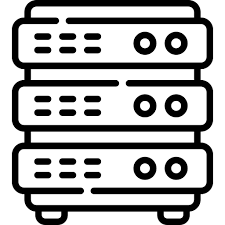 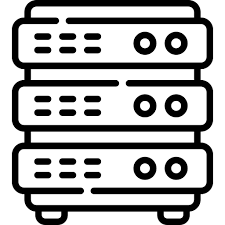 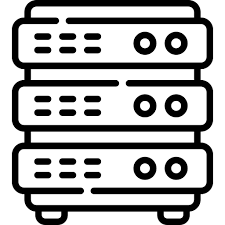 MOC
SDC-FI
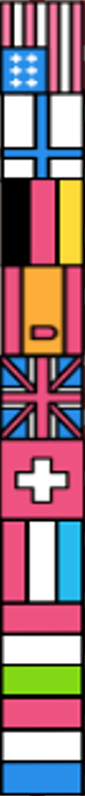 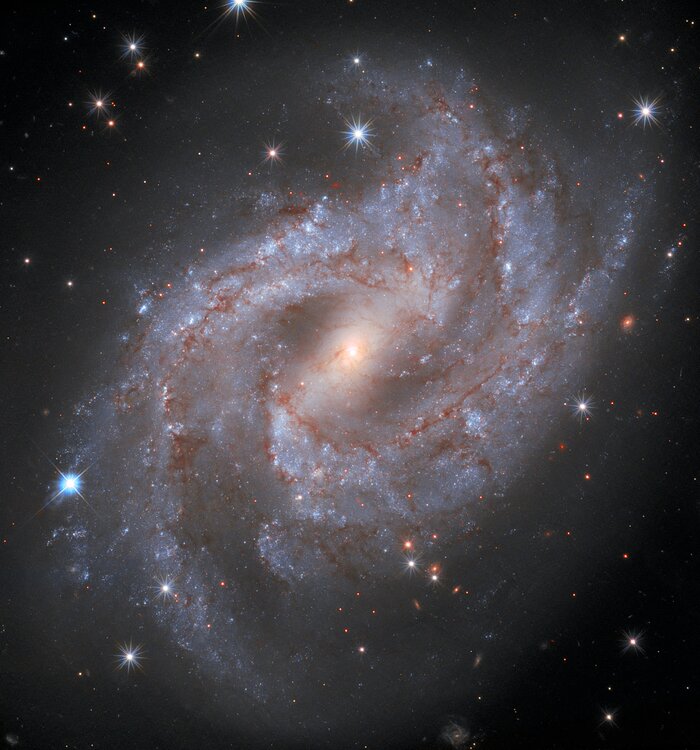 SDC-DE
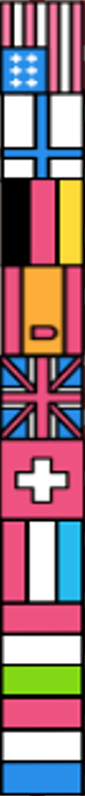 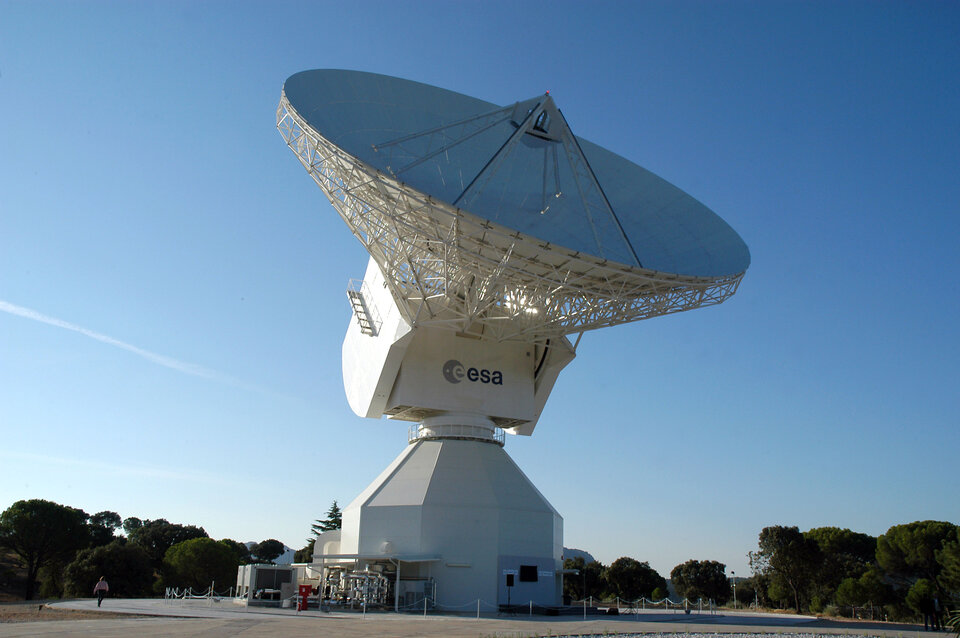 Euclid 
Daten-verarbeitung: 
Euclid 
Pipeline 
(PF’s)
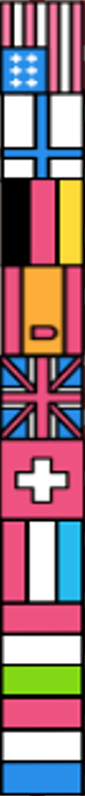 SDC-ES
MOC
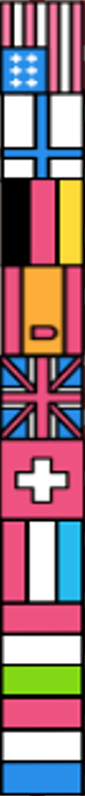 SDC-UK
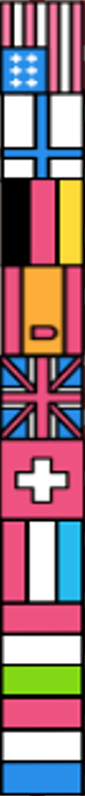 SDC-CH
SOC
DPS DSS
Euclid Archive Services (EAS)
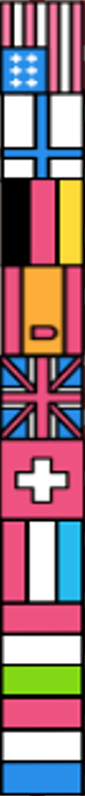 SDC-NL
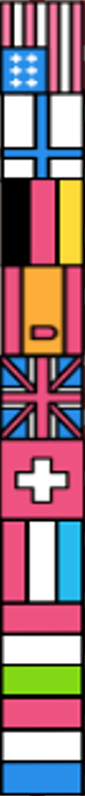 SDC-IT
SAS (public)
SDC-FR
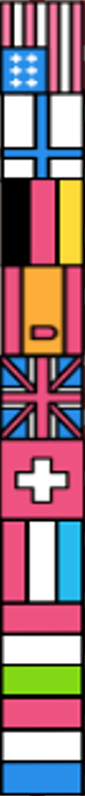 Beitrag von I4DS/FHNW für Euclid
Fokus in dieser Präsentation
Beitrag zur Datenverarbeitungsstruktur am Boden (SGS)Infrastructure Abstraction Layer (IAL)
Beitrag zur Methodik in der Wissenschaftliche AuswertungAngewandtes Machine Learning für die Science Pipeline
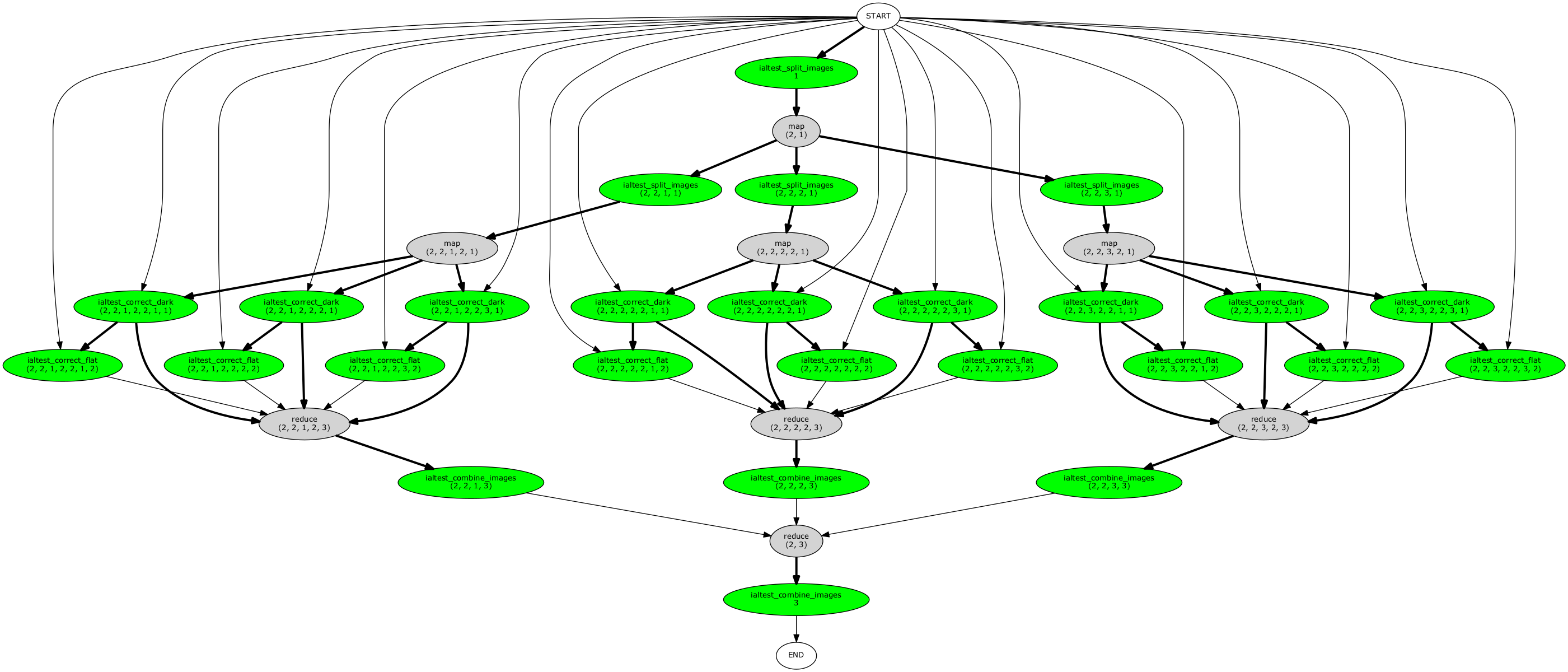 SBFI / PRODEX
Software/System Engineering, seit ~2010Involvierte Mitarbeiter vom I4DS (chronologisch): Martin Melchior, Stefan Müller, Marco Soldati, Simon Spörri, Cyril Halmo, Ivo Nussbaumer, Simon Marcin, Marcel Burri, Tino Heuberger. 10 Studierenden-Projekte
André Csillaghy wichtig fürs Aufgleisen / FundingHanna Sathiapal fürs Public Engagement
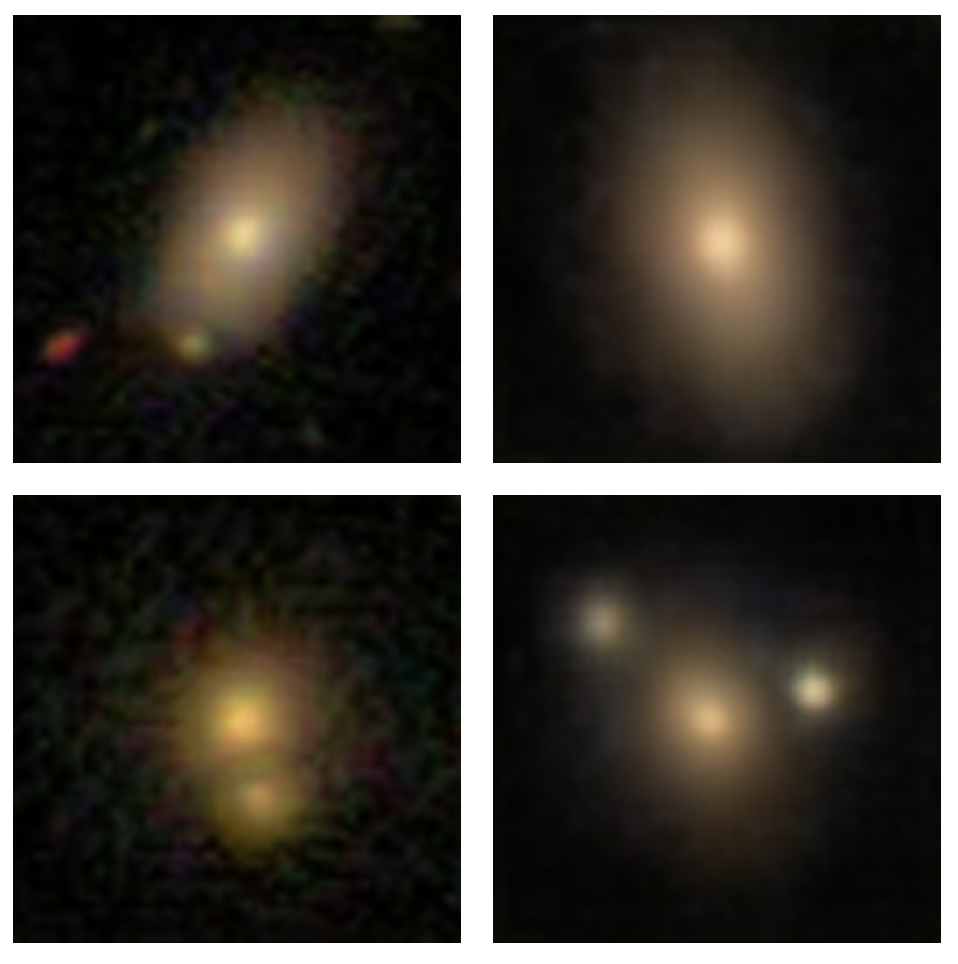 seit ~2012, Involvierte Mitarbeiter vom I4DS (chronologisch): Andre Csillaghy, Stefan Müller, Martin Melchior, Gabriele Torre, Michael Graber, Mohamad Dia, Stefan Hackstein, Christian Bailer
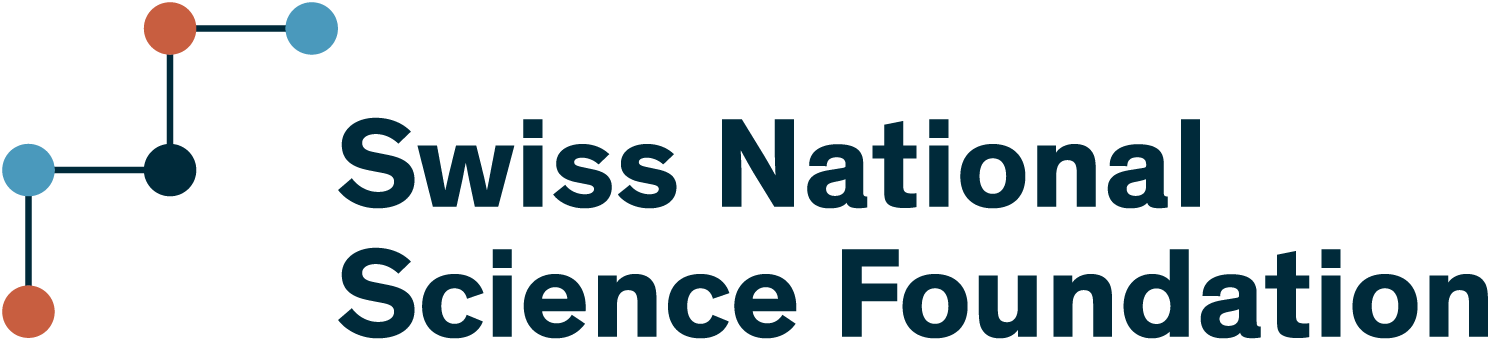 Rolle von IAL in Euclid’s SGS
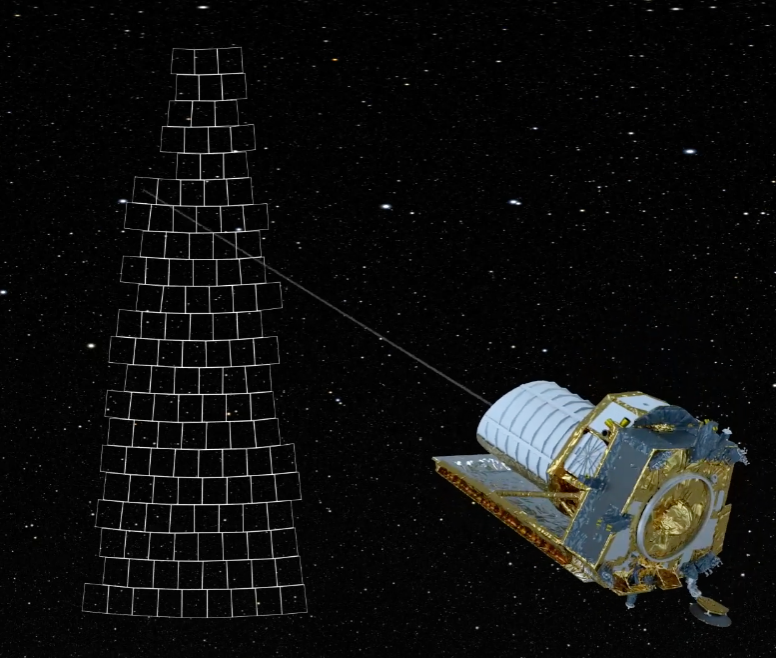 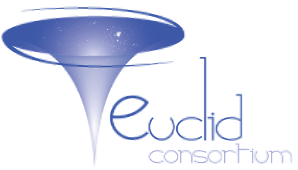 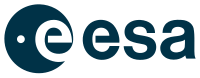 SDC-US
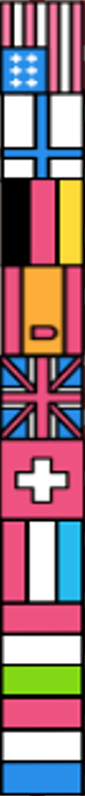 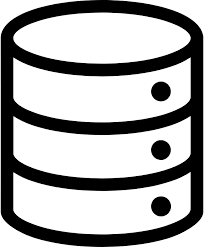 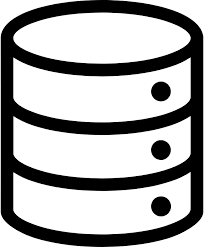 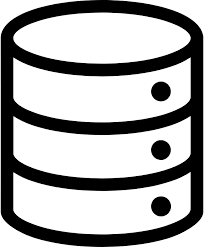 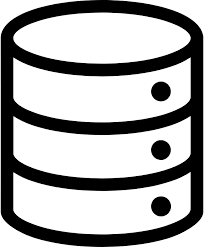 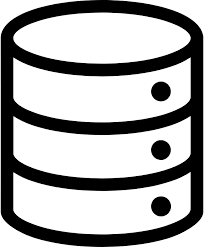 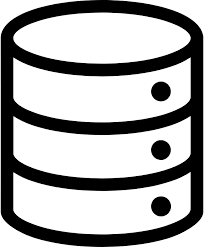 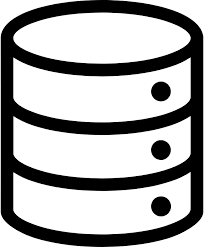 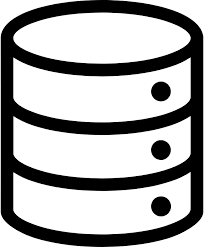 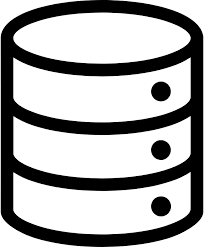 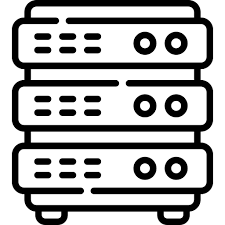 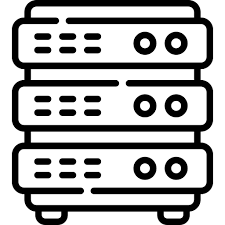 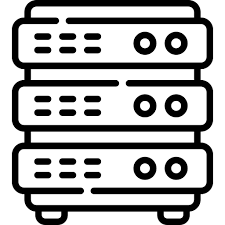 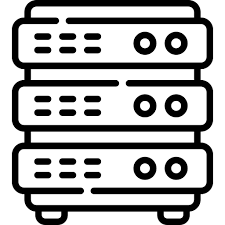 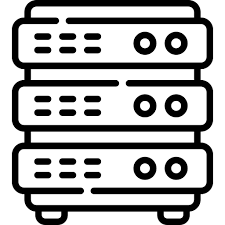 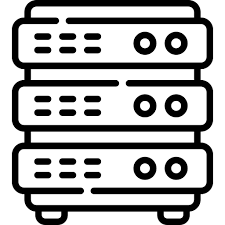 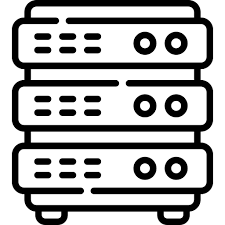 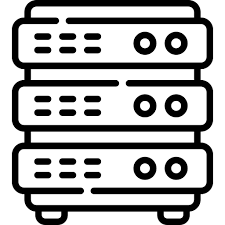 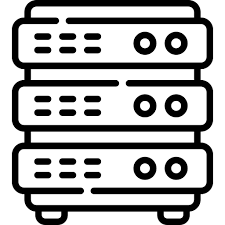 IAL
IAL
MOC
SDC-FI
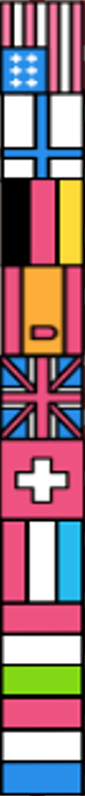 IAL
IAL
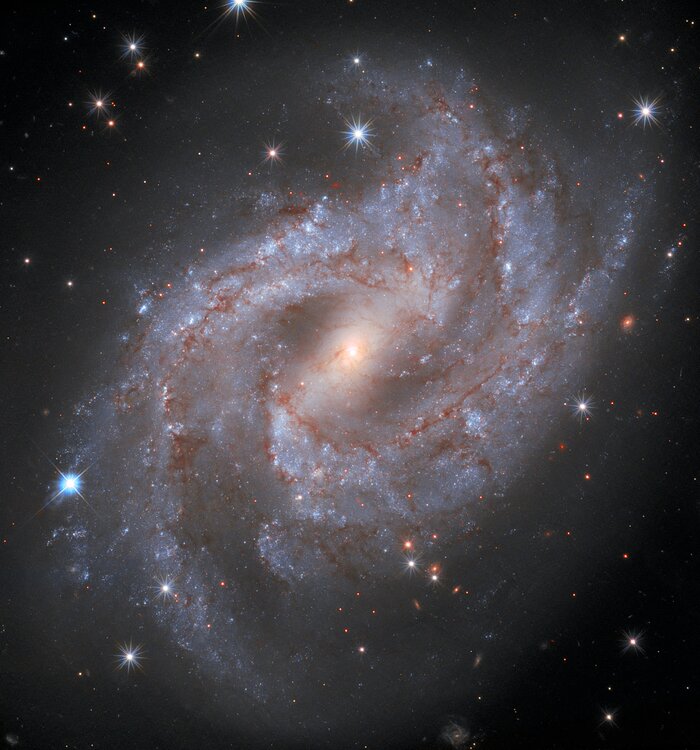 SDC-DE
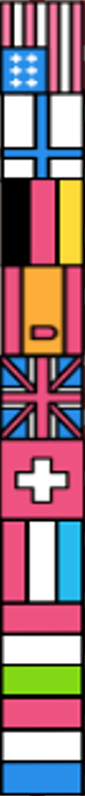 IAL
IAL
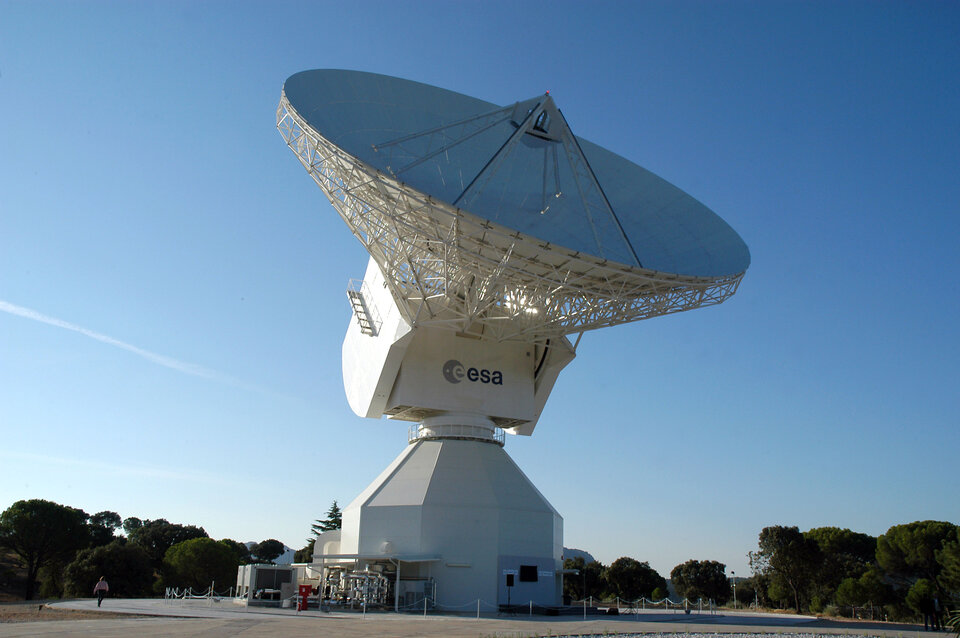 Euclid 
Daten-verarbeitung: 
Euclid 
Pipeline 
(PF’s)
SDC-ES
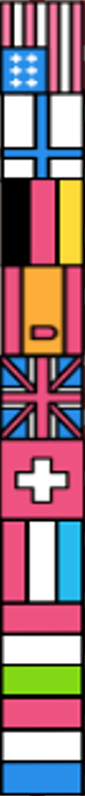 IAL
IAL
MOC
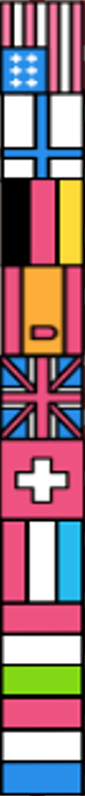 SDC-UK
IAL
IAL
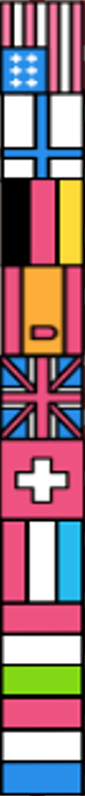 SDC-CH
IAL
IAL
SOC
DPS DSS
Euclid Archive Services (EAS)
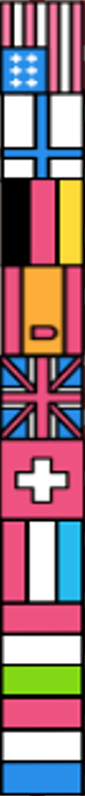 SDC-NL
IAL
IAL
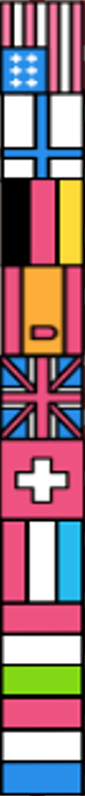 SDC-IT
IAL
IAL
SAS (public)
SDC-FR
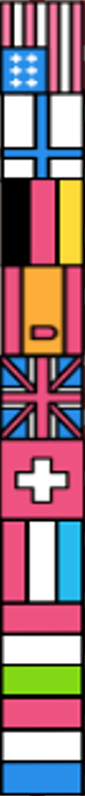 IAL
IAL
Rolle von IAL (I4DS/FHNW) in Euclid’s SGS
Meta SchedulerInput-Daten für Euclid Pipeline in Datenverarbeitungs-Zentren (SDC) von der Computing Infrastruktur verfügbar machen (shared filesystem). Output-Daten einsammeln und ins Euclid Archive System einfügen.
Pipeline FrameworkEin Framework bereitstellen, welches den PF-Entwicklern erlaubt, die Struktur des Processing als Datenfluss-Graphen zu spezifizieren.

Pipeline RunnerDas für die Euclid-Pipeline notwendige Computing auf die Computing Infrastruktur bringen durch das Managen des in den PFs definierten Datenfluss-Graphen.
[Speaker Notes: Ursprünglich mit der Rolle begonnen, Schnittstellen zu spezifizieren – dann die Implementierung den Datenzentren überlassen.
Schnittstelles zu Archive, PFs und Computig Infrastruktur

Protypen gebaut und diese mehr und mehr zu einem produktiven System geführt.
Simon übergeben -> PIpelineRunner zur Produktionsreife geführt und einen grossen Teil der Koordination im SGS übernommen. 
So ist das Projekt sicher ein bischen unser beides Baby.]
Etwas detailliertere Ansicht zum IAL
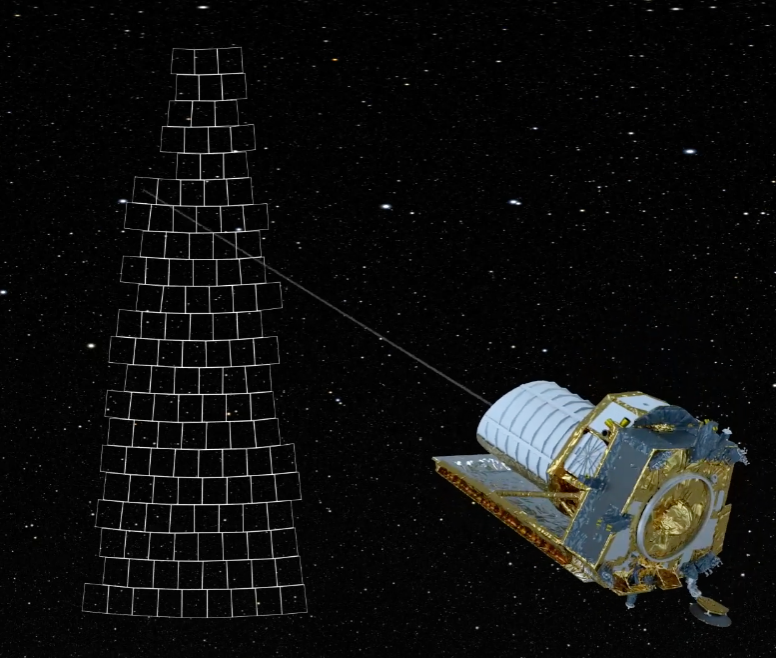 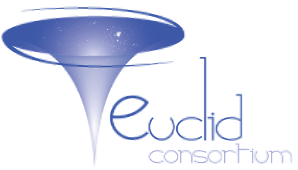 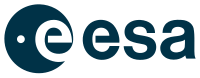 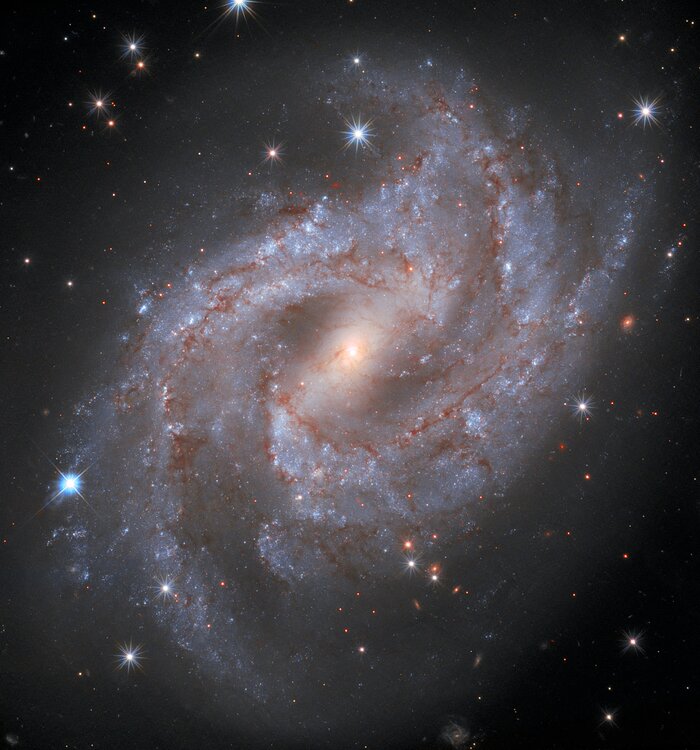 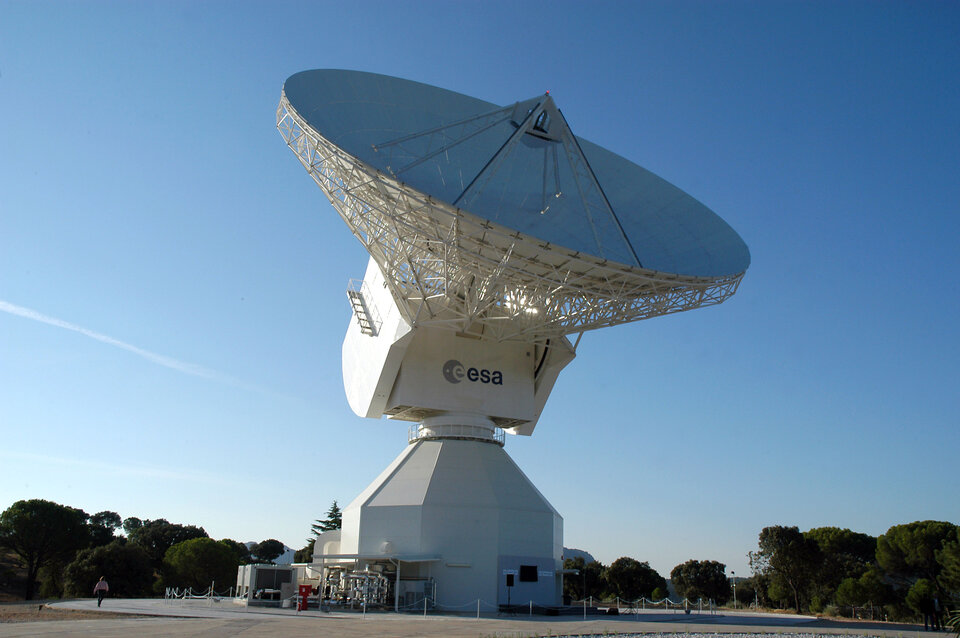 MOC
MOC
SDC-XX
DSS
SOC
DSS
IAL
Meta Scheduler
Shared File System
DPS
Euclid Archive Services (EAS)
Queuing
System
Pipeline Runner
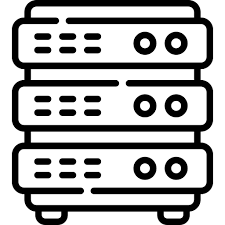 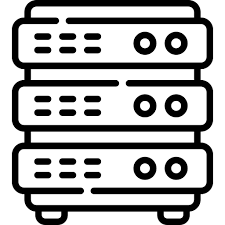 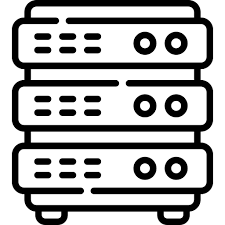 SAS (public)
Meta Scheduler
Integration Archive Services: 
Managen von Pipeline Verarbeitungsaufträgen (PPO)
In/Out Staging der Daten zwischen Archiv und Shared Filesystem.
eine PF-Ausführung
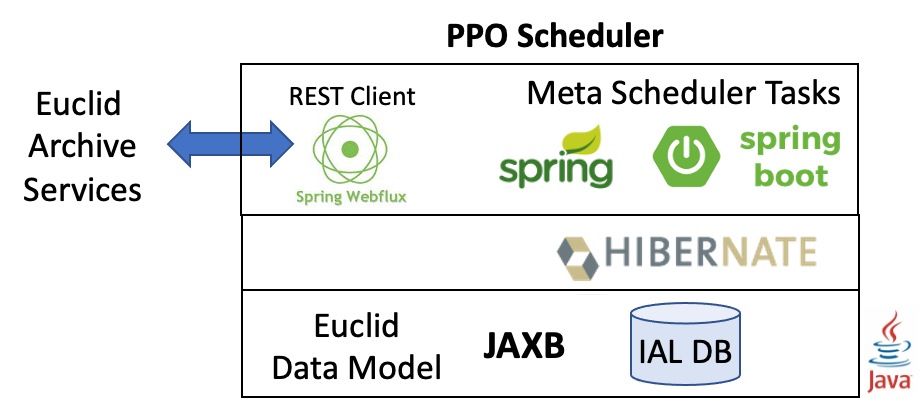 Finite state machine for managing the status of PPOs
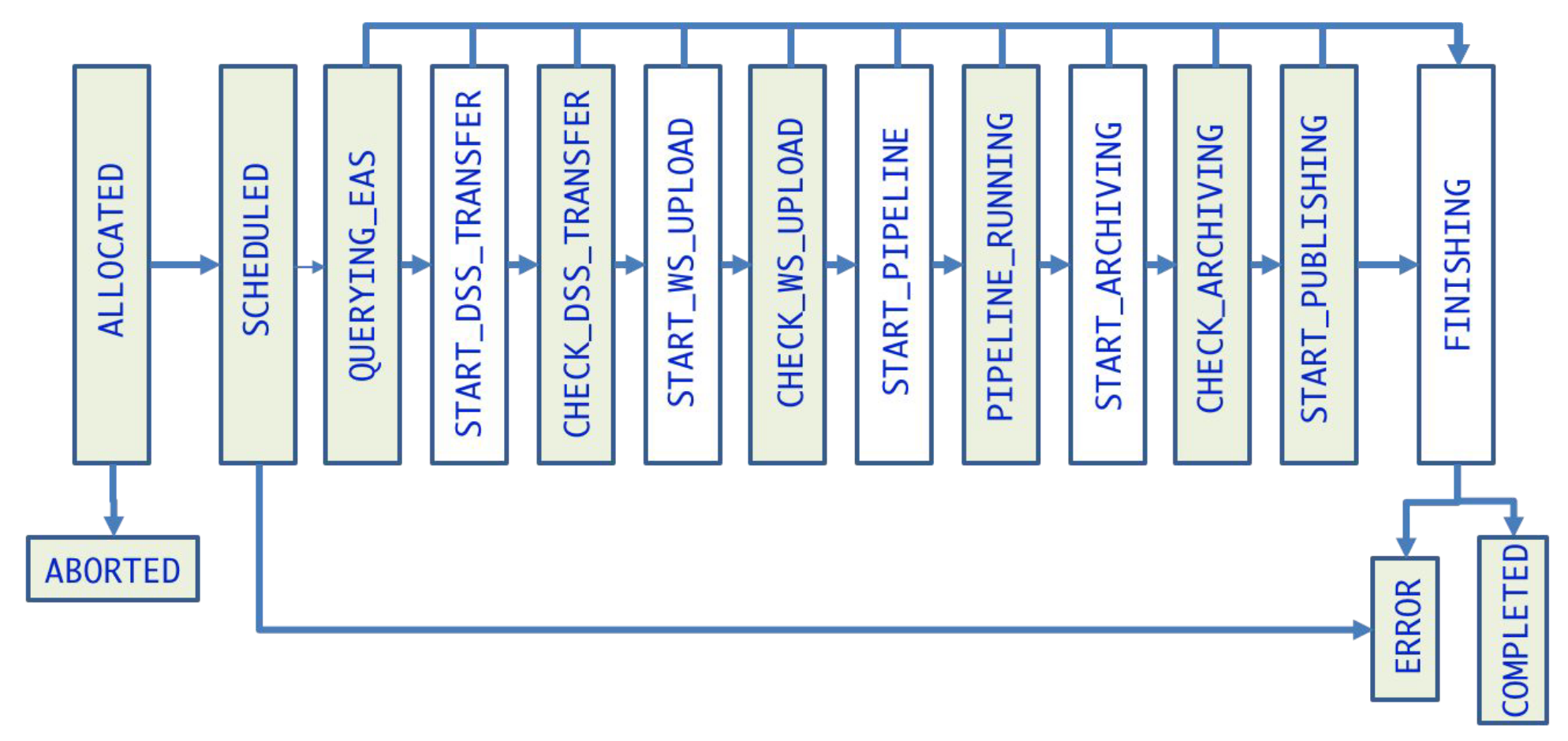 Pipeline Framework
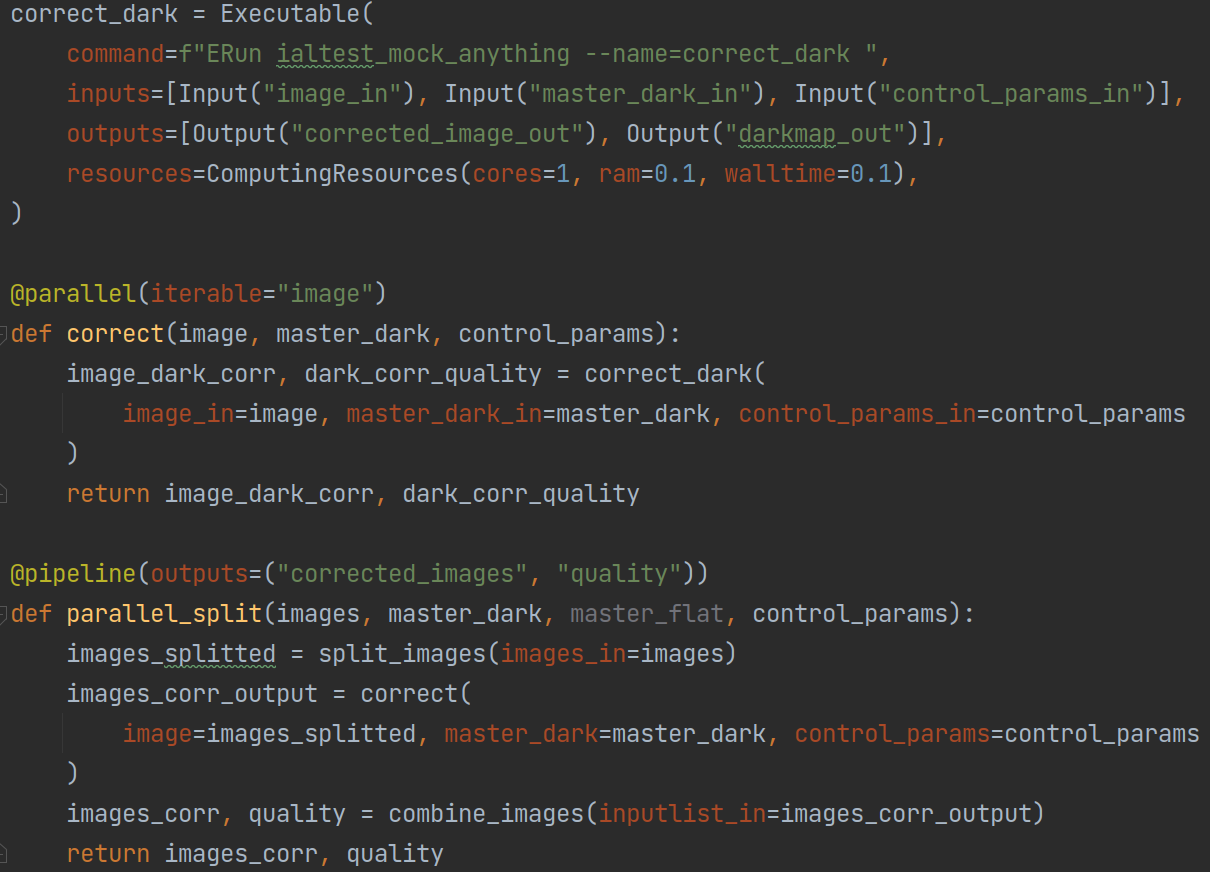 Schnittstelle zwischen PF und IAL für Pipelines und Executables.
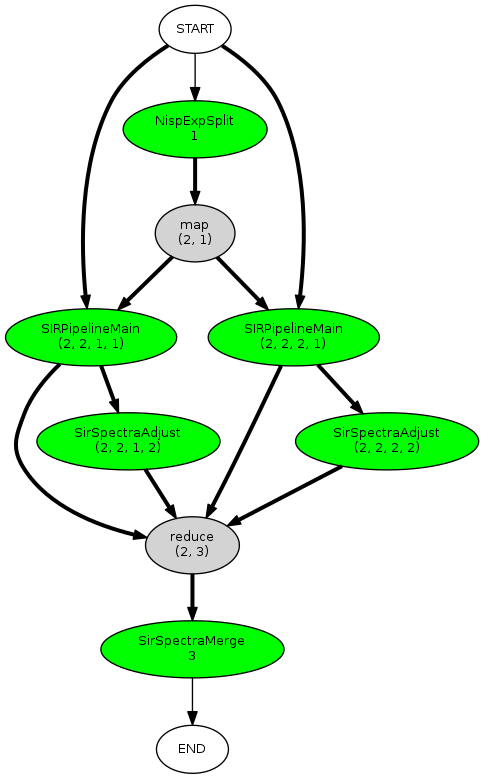 Dataflow Pattern
Pipeline Runner
Pipeline Workflow für alle Euclid PF:
Framework: Pythonic API um die Pipeline und Executables zu spezifizieren
Dataflow graph: Laufzeitabhängiger workflow der PF executables
Input und Output: Dateien und Listen von Dateien (z.B. kein MPI)
Pilots: Abstraktionsschicht der HPC nodes
Scheduling: Die PF Executables auf die HPC nodes (Pilots) bringen
Profiling: Alle Executables und Nodes werden stetig profilt
Python Microservice Architecture basieren auf einem ZeroMQ messaging system
Läuft auf einem Laptop und skalliert bis zur Ausführung auf einem HPC cluster
PipelineRunner
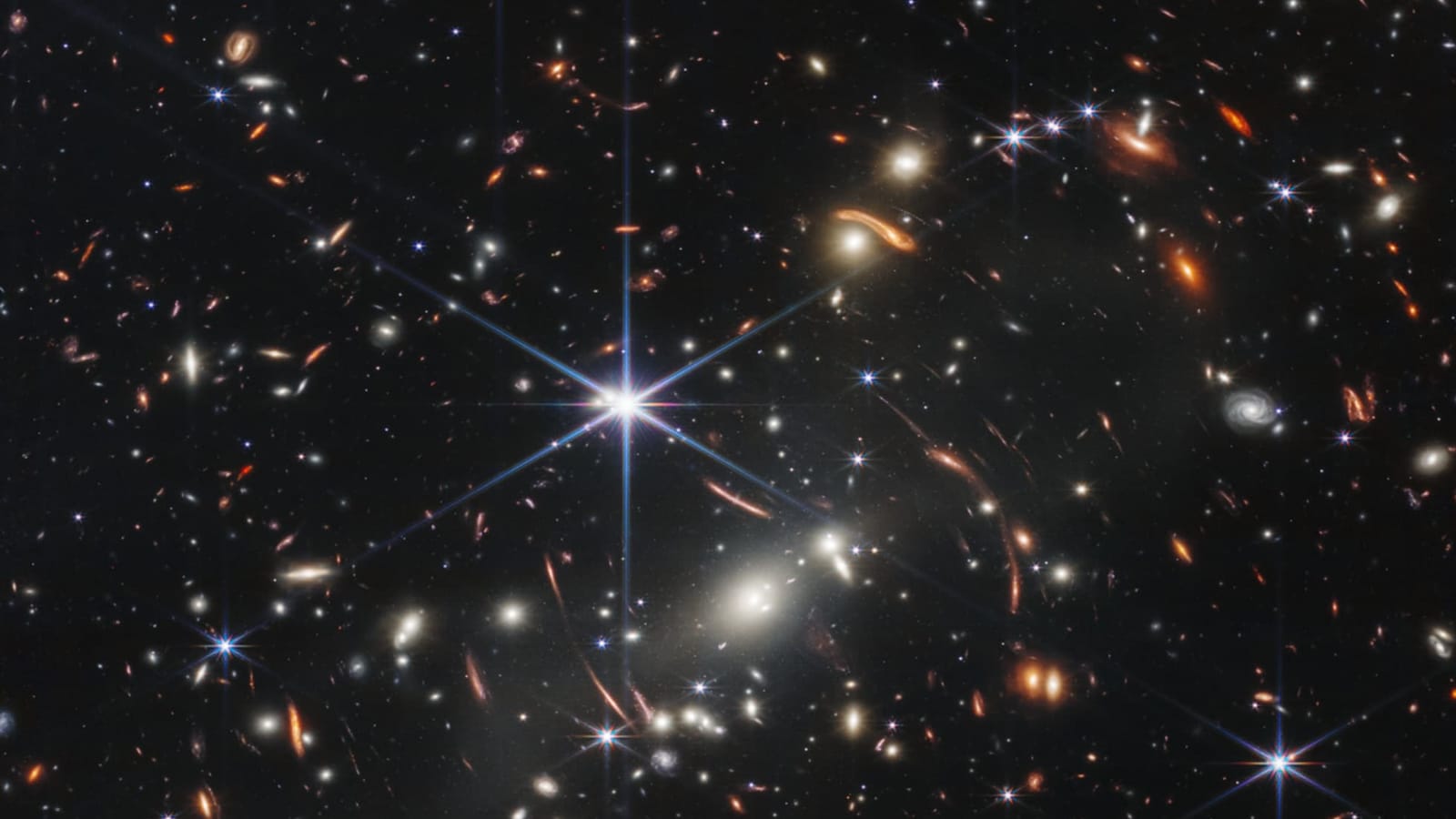 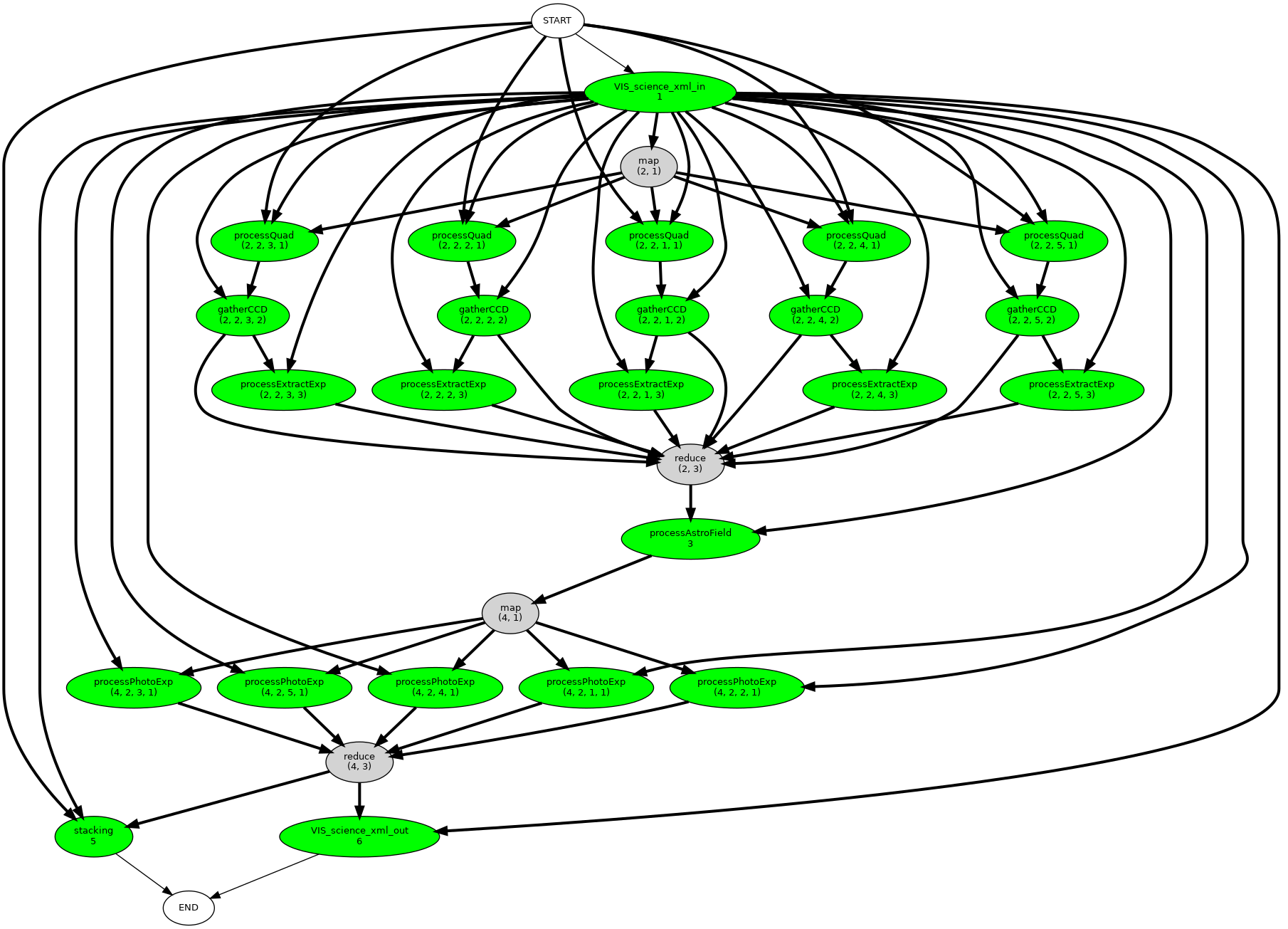 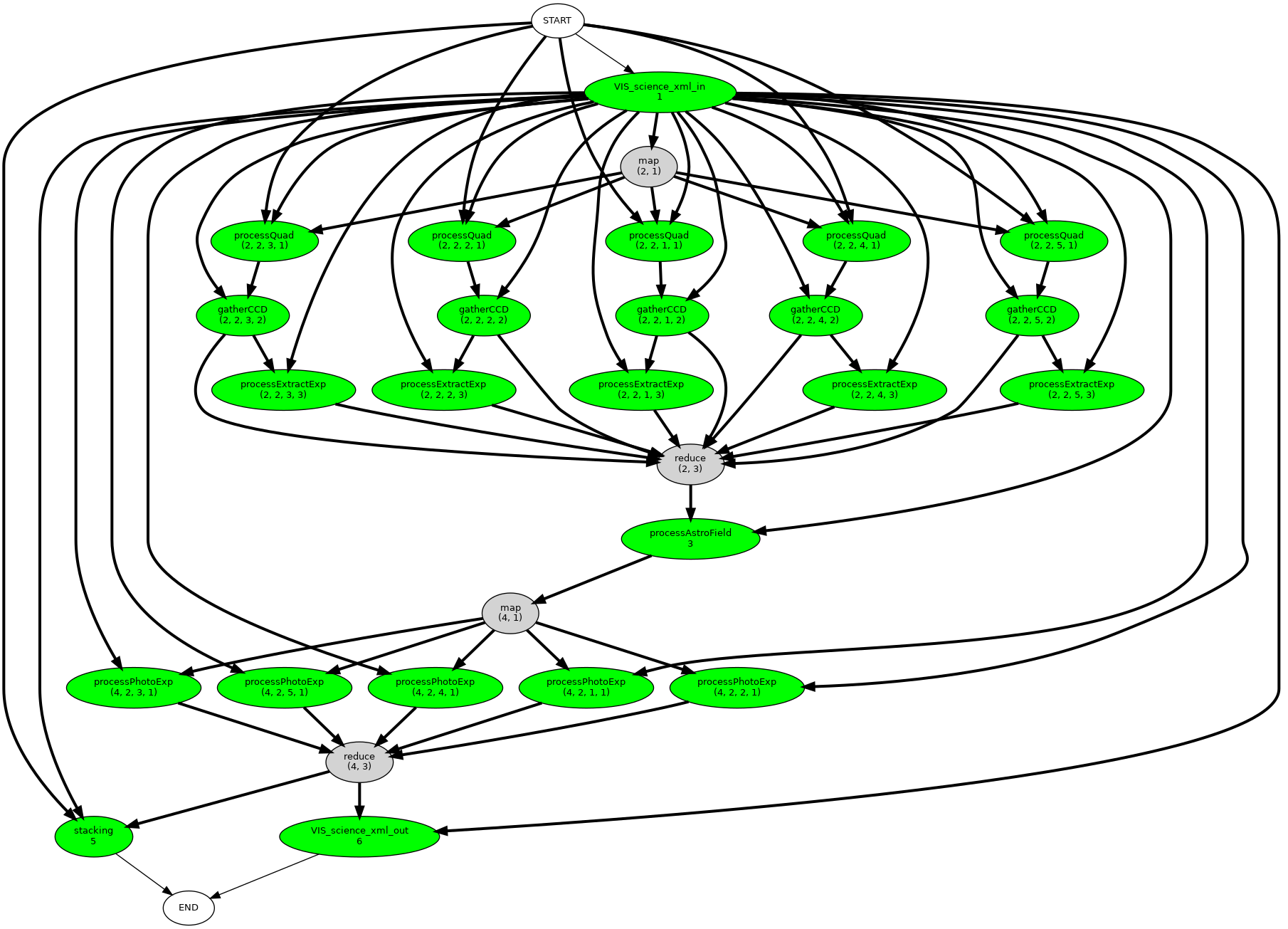 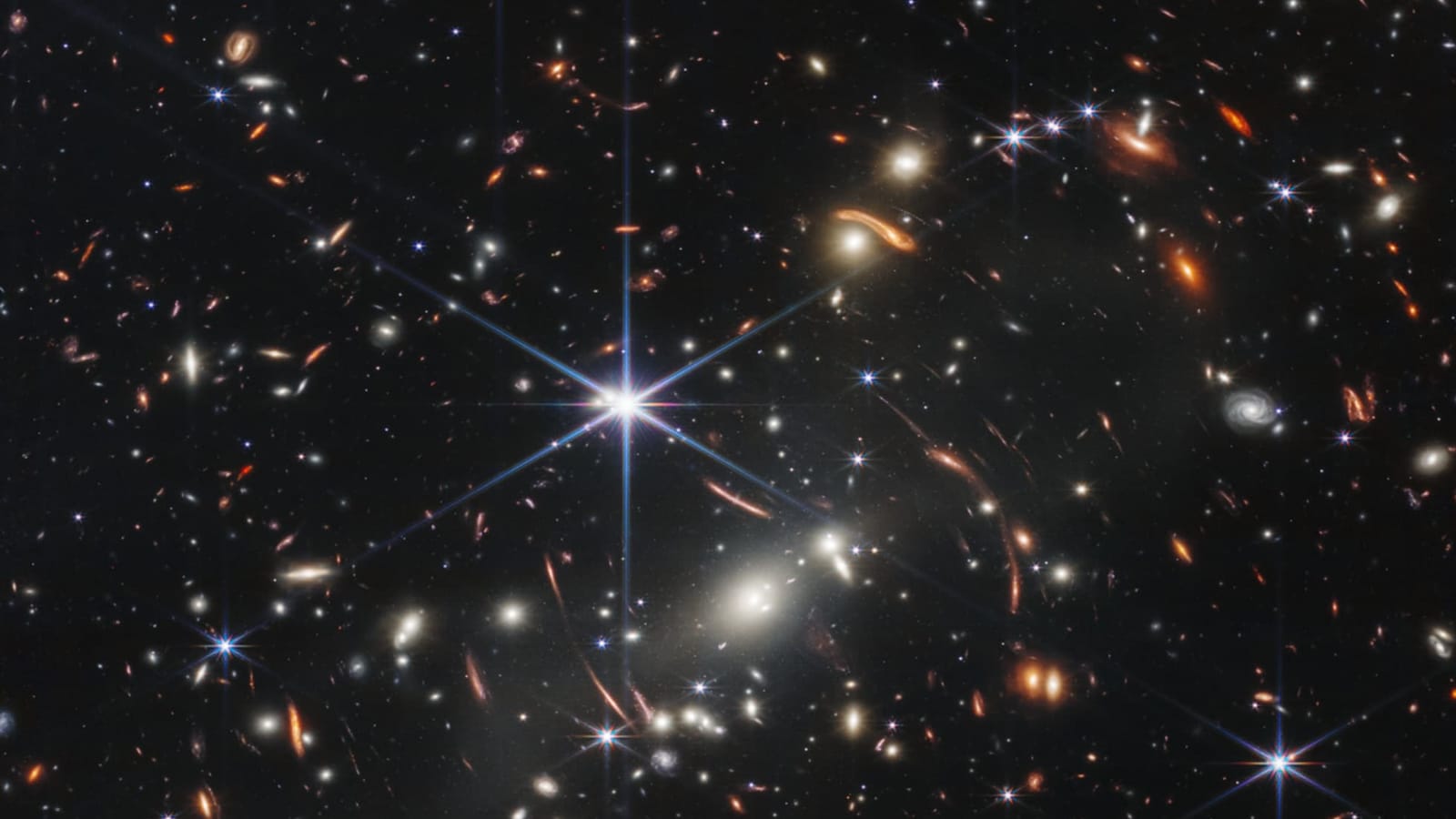 Job
Job
Job
Job
Dataflow Graph wird zur Laufzeitanhand der Daten erweitert

Abstraktion verschiedener HPC Queueing Systeme
Meta Scheduler
Shared File System
Queuing
System
Pipeline Runner
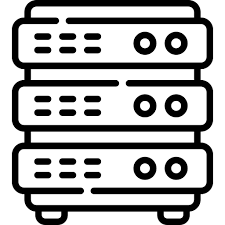 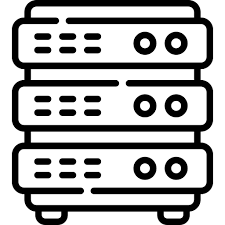 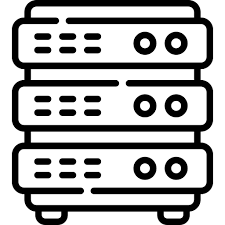 PipelineRunner
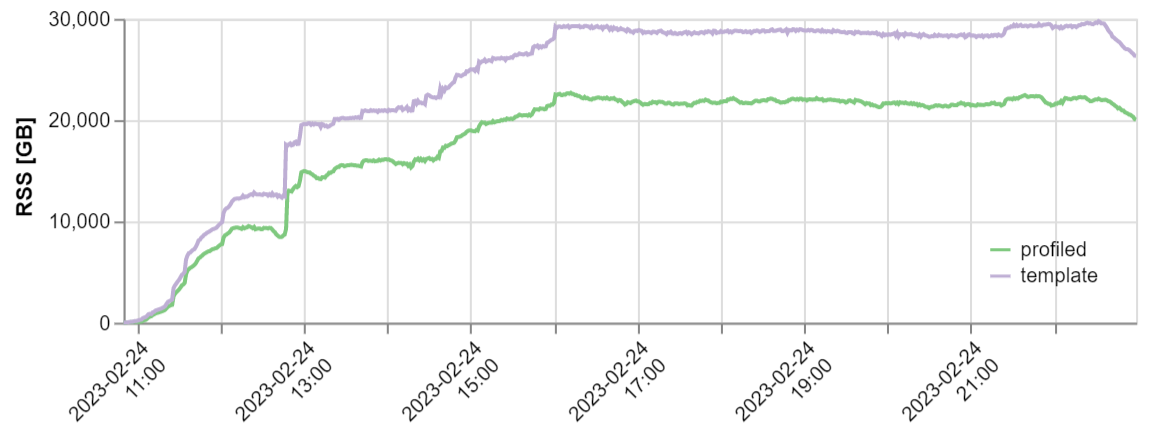 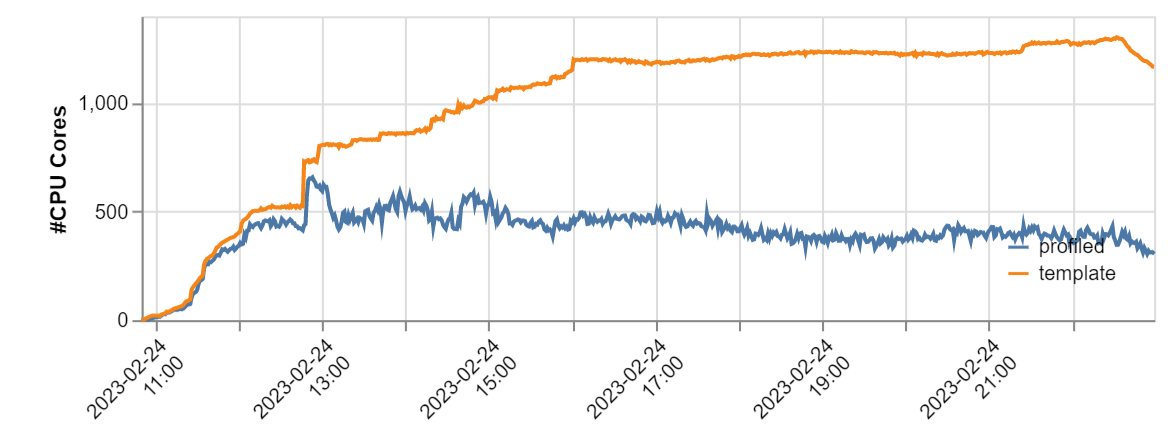 Profiling:
Einzelne Executables
Gesamte Processing Function
Nodes
Cluster
Meta Scheduler
Shared File System
Job
Job
Job
Queuing
System
Pipeline Runner
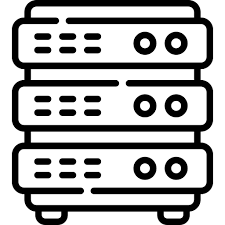 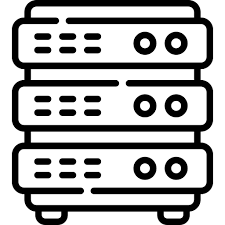 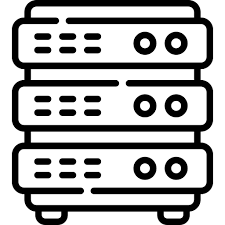 Job
Herausforderungen bei der Umsetzung von IAL
Komplexität inhärent in der SGS-Architektur und der Euclid-Pipeline
Interaktion mit mehreren externen Services
Fehler und Störungen gehören zu einem verteilten System dazu
Error ≠ Error

Skalierbarkeit, Robustheit
bis zu mehrere TB pro Ausführung einer PF
bis zu 100 PF-Ausführungen pro Tag
bis zu 100k Jobs pro PF
(neue) seltene Fehler kommen zum Vorschein bei wachsender Skalierung
Robust, skalierbar, effiziente Ausnützung der System-Ressourcen 
Disk, CPU, RAM, Netzwerk, etc.
System-Anforderungen folgen den Science Anforderungen; letztere können ändern.
Euclid Projekt Organisation und Plan
SGS Organisation 
~1500 Wissenschaftler und Ingenieure 
Zusammenarbeit in grossen verteilten Teams
Kein striktes Projekt-Management (<> Geldgeber)
Manchmal Spannungen zwischen den Ländern
Zusammenarbeit während Pandemie war gut, Innovation hat gelitten
Lange Projektdauer
Verschiebungen im Projektplan
Verschiebungen im Scope
Manpower
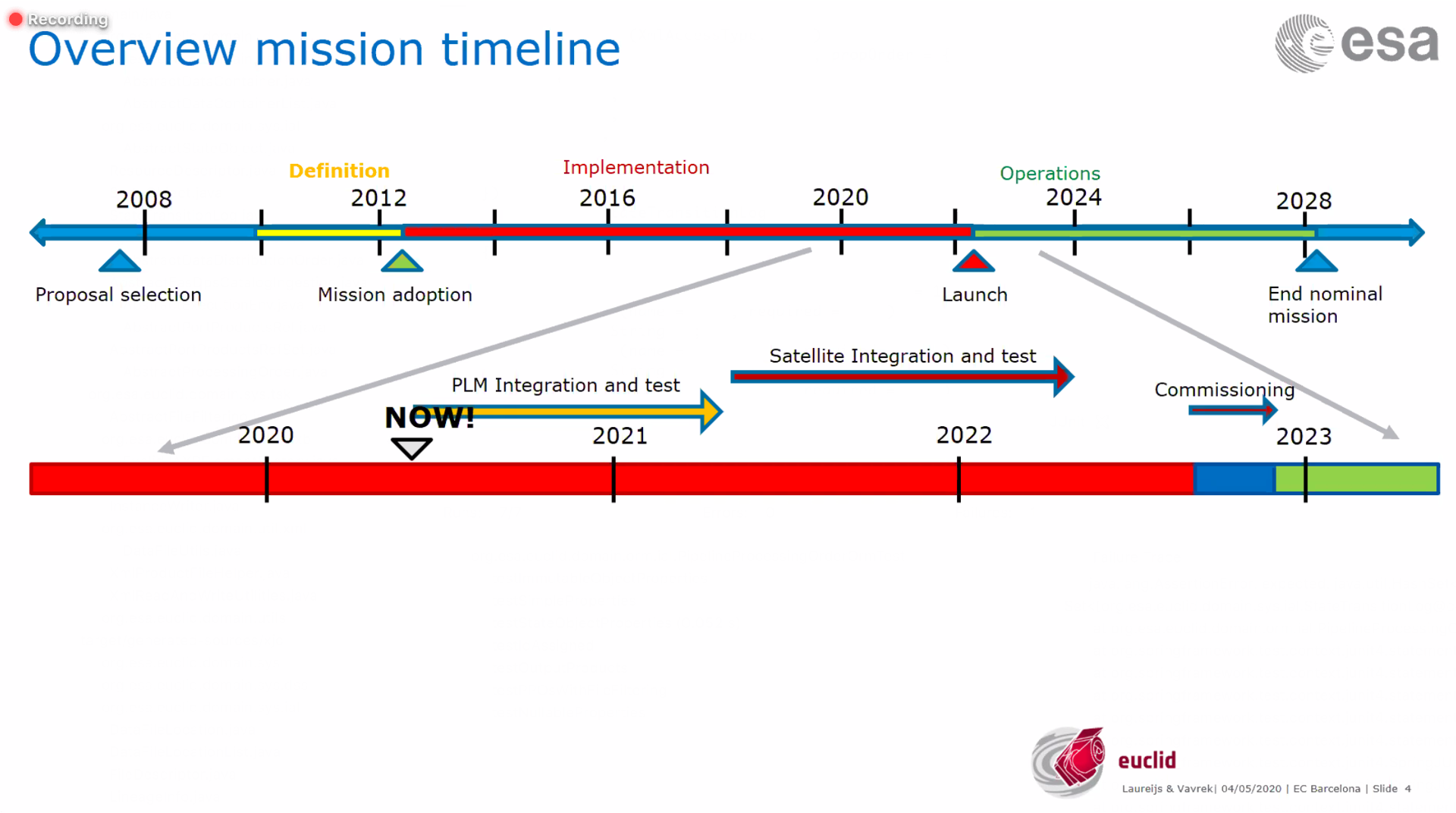 Development production infrastructure
FHNW involvement starts here
Prototypes
Vielen Dank für die Aufmerksamkeit !
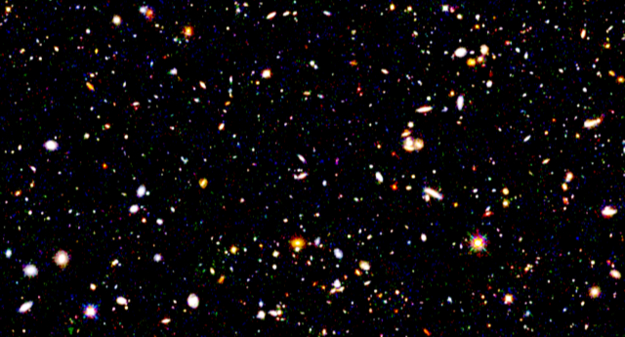 Realistische Vorhersage eines Bildes von Euclid (deep field) – basierend auf existierenden Beobachtungen Hubble Space Telescope.
Backup
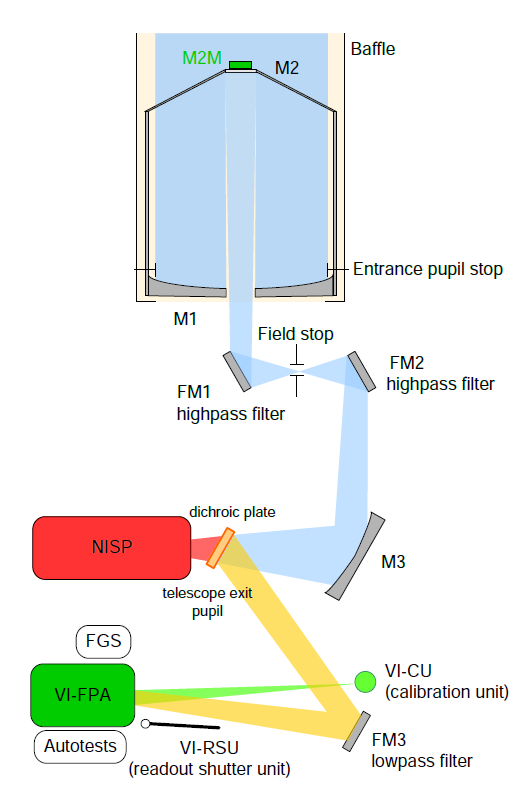 Euclid Mission Instruments
NISP-P:
Photometer in near infrared range
Wavelength ranges:
Y (920 - 1146 nm)
J (1146 - 1372 nm)
H (1372 - 2000 nm)
NIR Processing Function (PF)
NISP-S:
Slitless spectrograph in near infrared
SIR Processing Function (PF)

VIS:
Imager in visible range
Wavelength range: 550 - 900 nm
6 x 6 Array of 12-micron pixel CCDs
4k × 4k CCD
VIS Processing Function (PF)
Euclid Mission Instruments
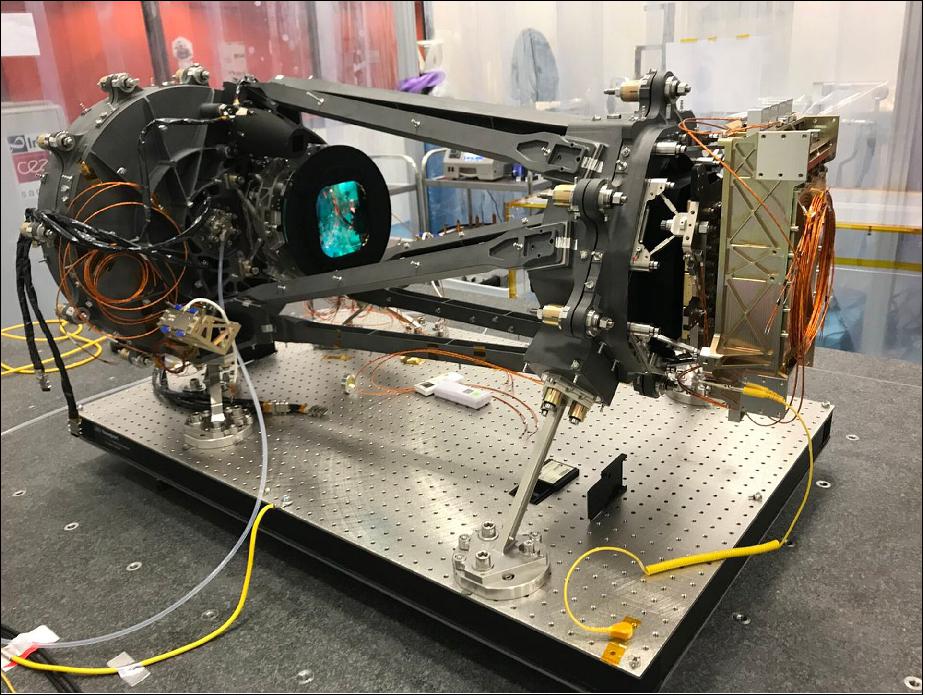 NISP-P:
Photometer in near infrared range
Wavelength ranges:
Y (920 - 1146 nm)
J (1146 - 1372 nm)
H (1372 - 2000 nm)
NIR Processing Function (PF)
NISP-S:
Slitless spectrograph in near infrared
SIR Processing Function (PF)

VIS:
Imager in visible range
Wavelength range: 550 - 900 nm
6 x 6 Array of 12-micron pixel CCDs
4k × 4k CCD
VIS Processing Function (PF)
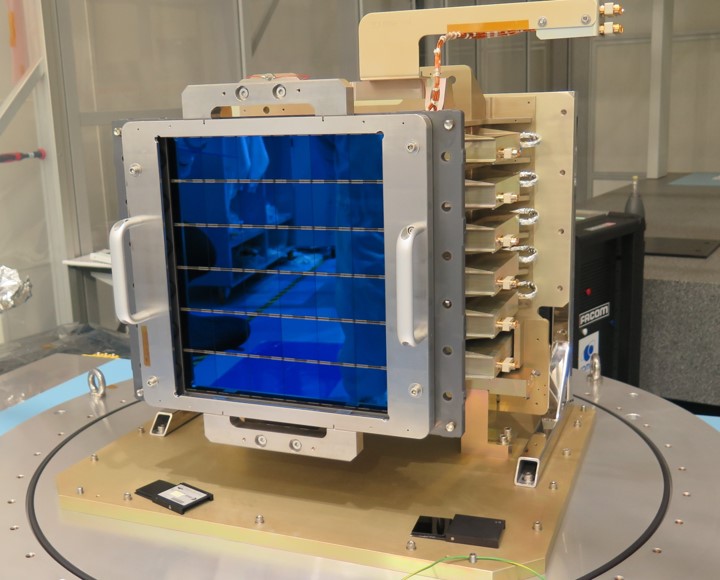 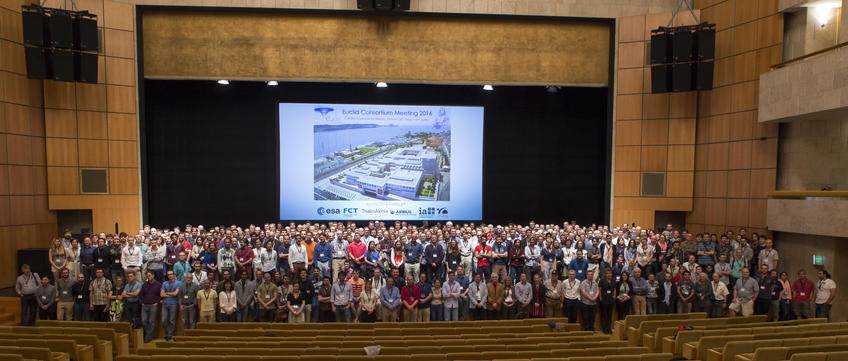 EuclidConsortiumMeeting2016
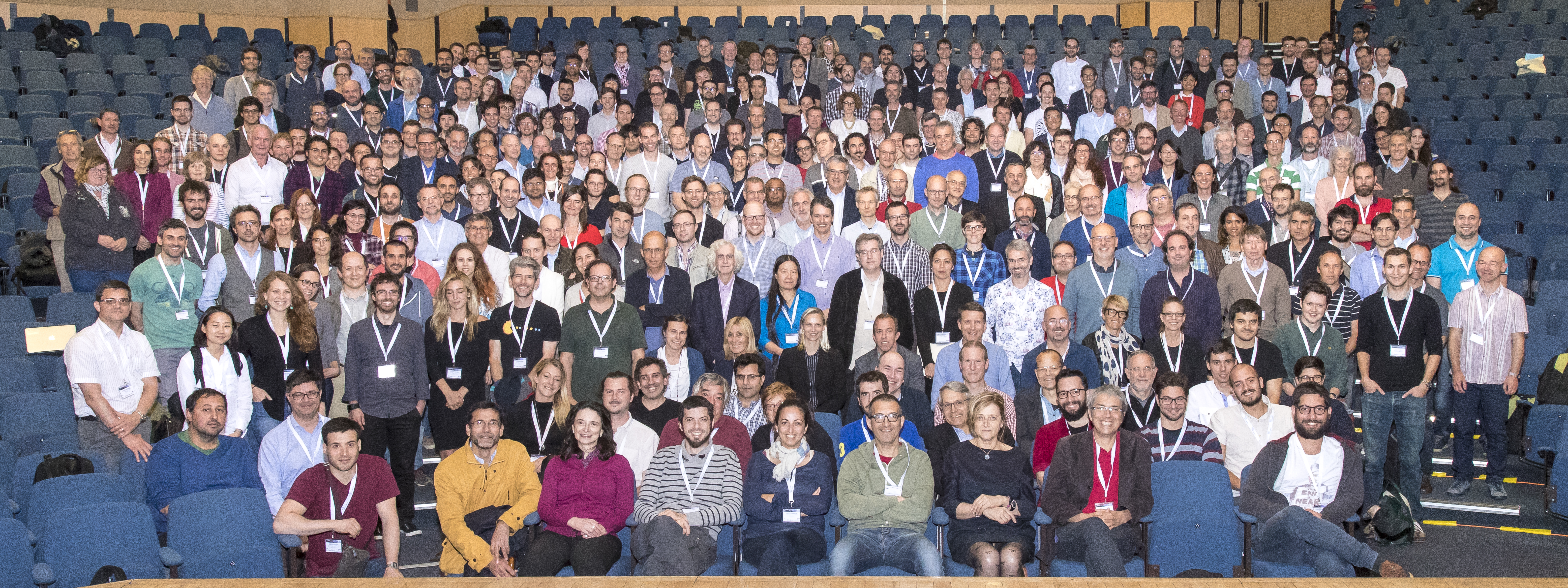 EuclidConsortiumMeeting2017